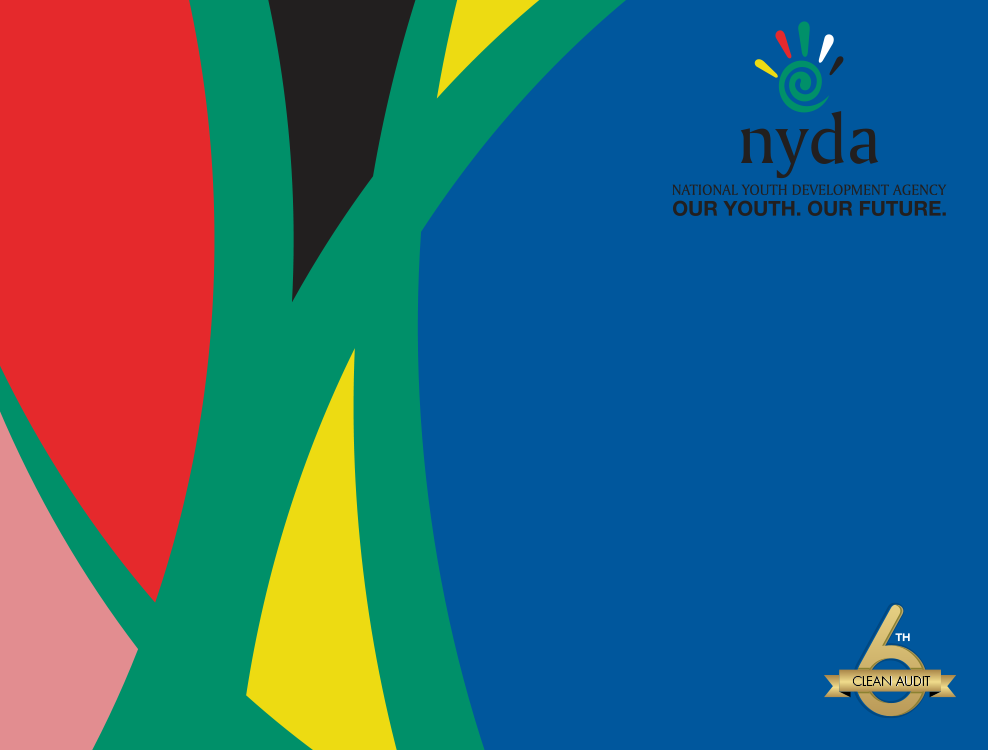 PORTFOLIO COMMITTEEANNUAL REPORT
2019 / 2020
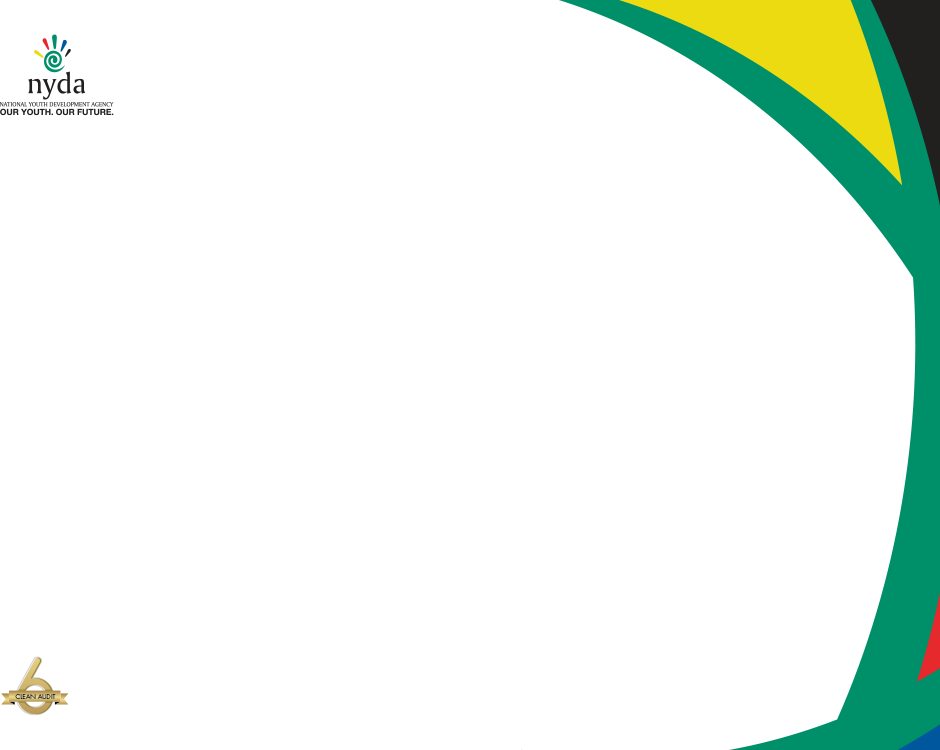 AGENDA
Situational analysis
Annual Performance Information
Annual Financial Statements
Audit report overview
Questions
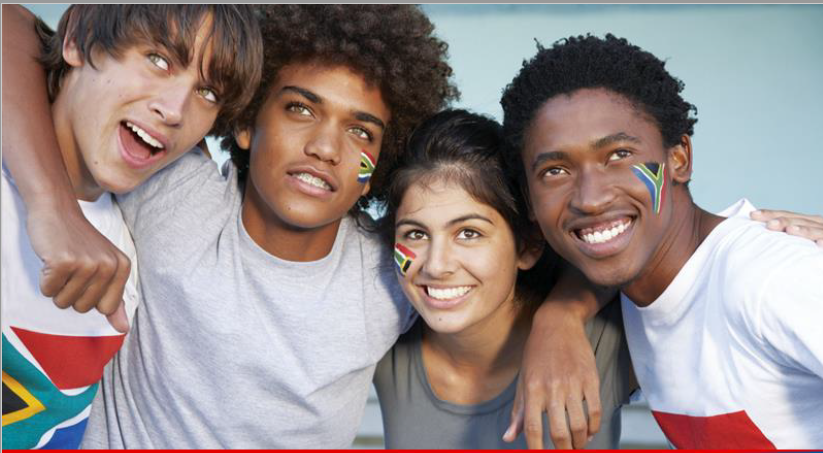 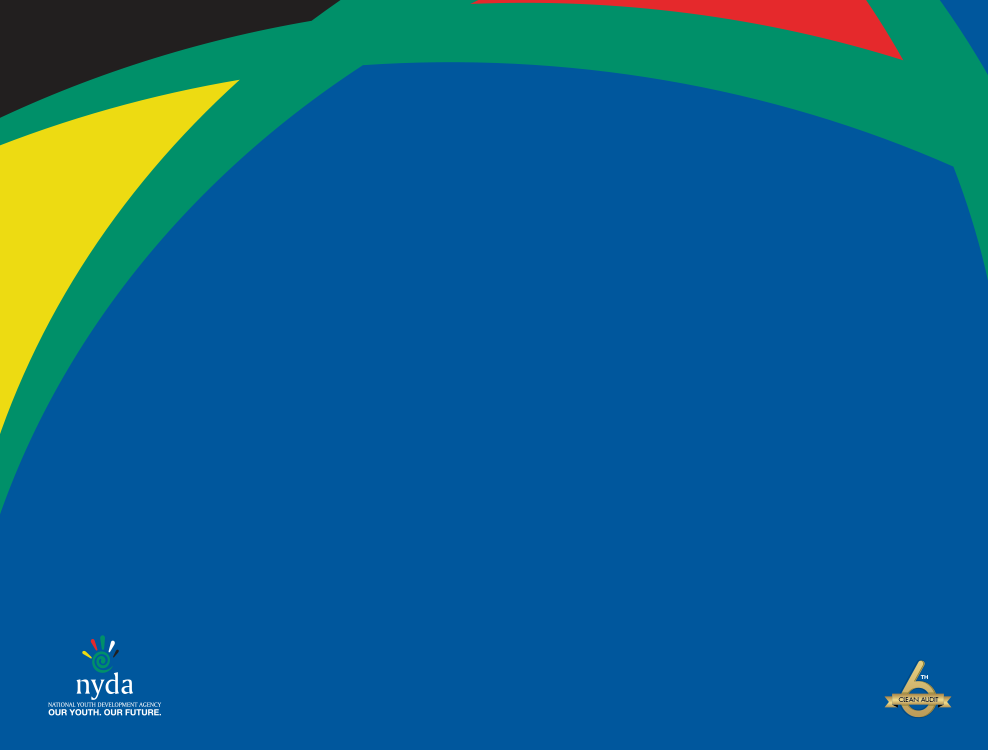 SITUATIONAL ANALYSIS
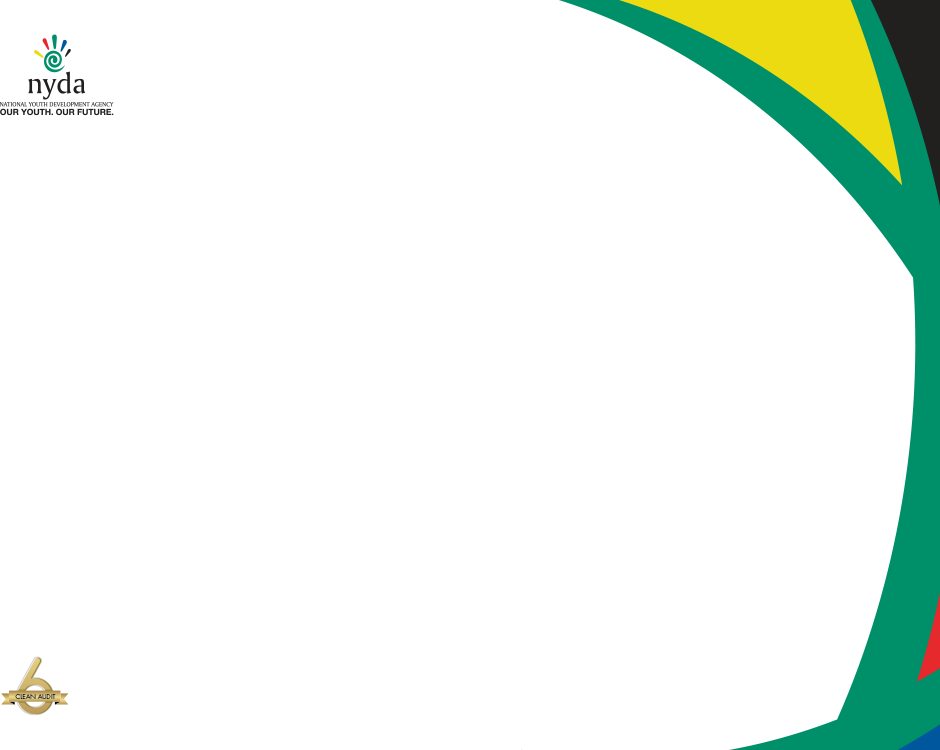 SITUATIONAL ANALYSIS
The NYDA achieved a sixth clean audit from the Auditor General of South Africa.
The NYDA achieved 22 out of 23 Key Performance Indicators translating into a 96% performance achievement.  
The NYDA spent 100% of its financial allocation. 
For the majority of the financial year under consideration the Board of Directors could not quorate. 
The NYDA remains in a strong financial position given the impact of Covid-19 and can weather the storm. 
The focus looking forward must be on youth unemployment.
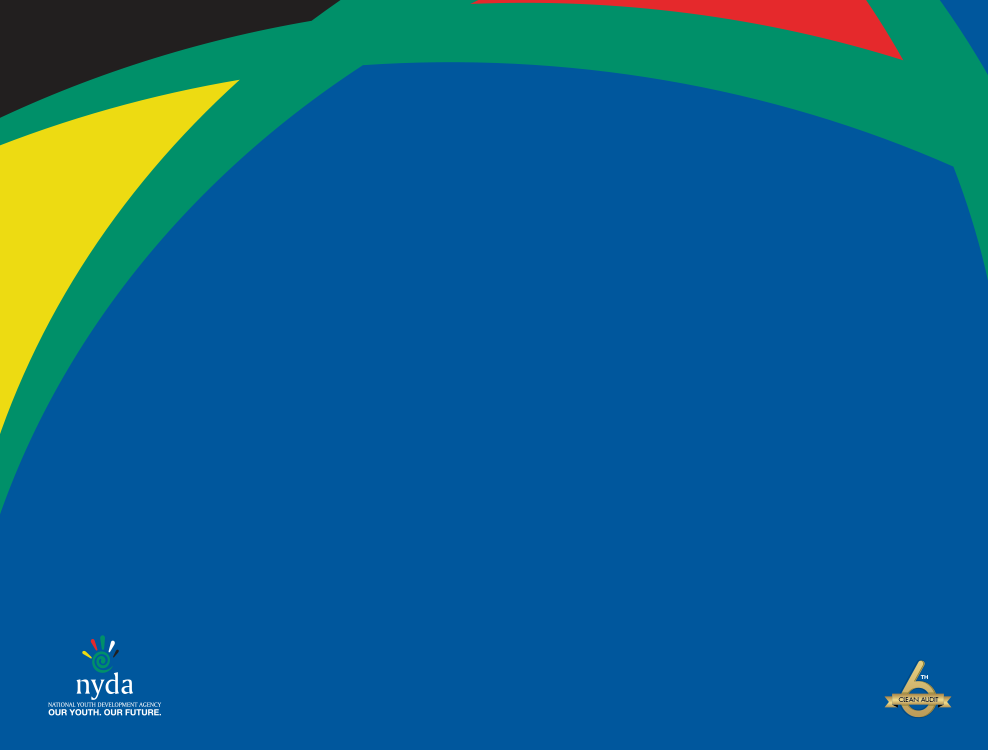 ANNUAL PERFORMANCE INFORMATION
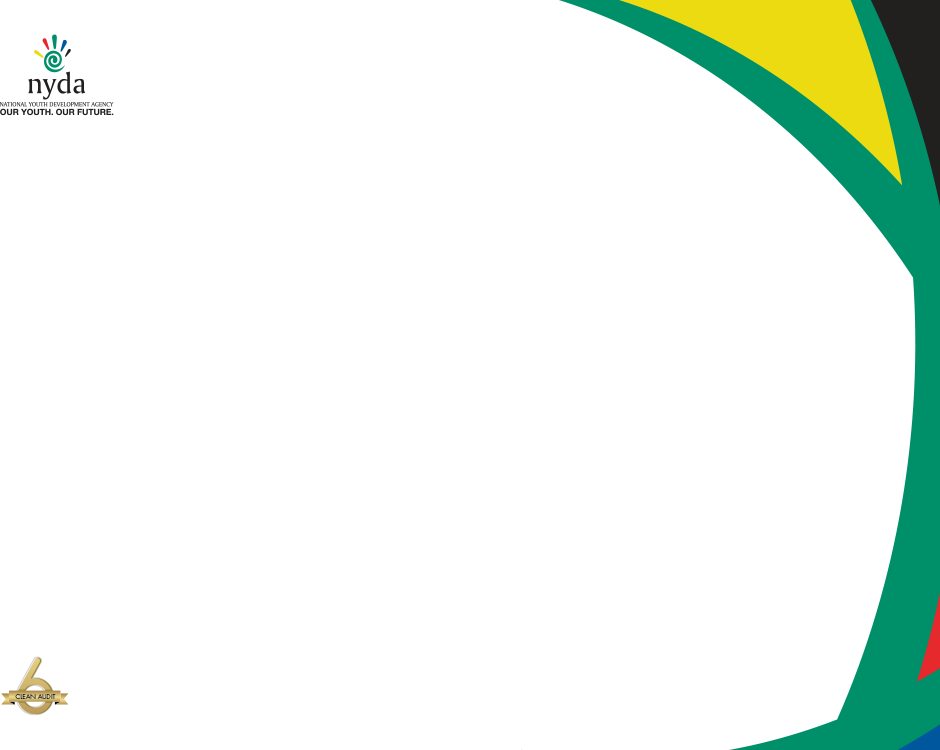 PROGRAM 1: ADMINISTRATION
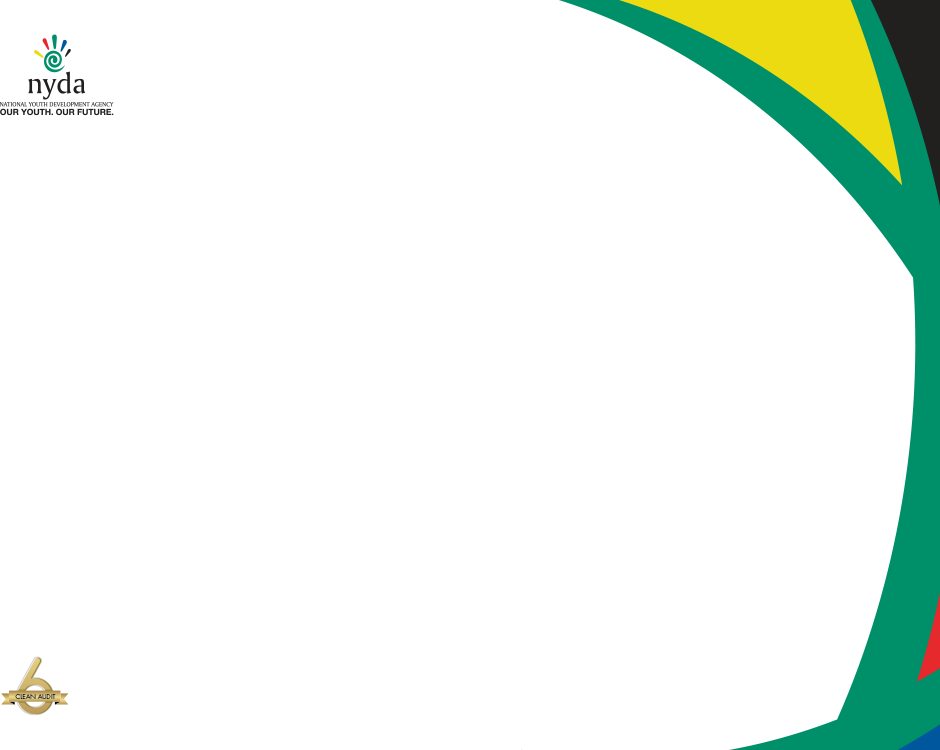 PARTNERSHIPS ESTABLISHED
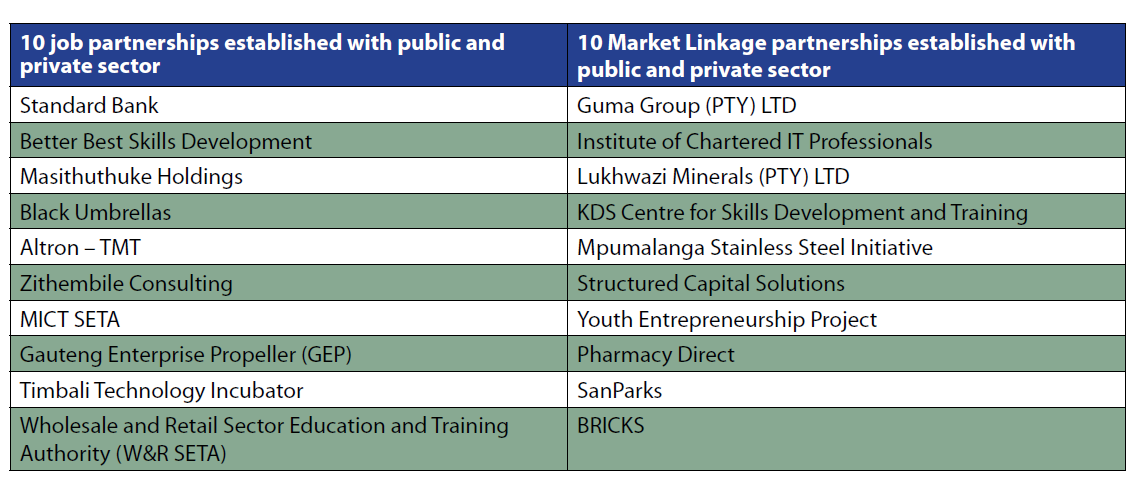 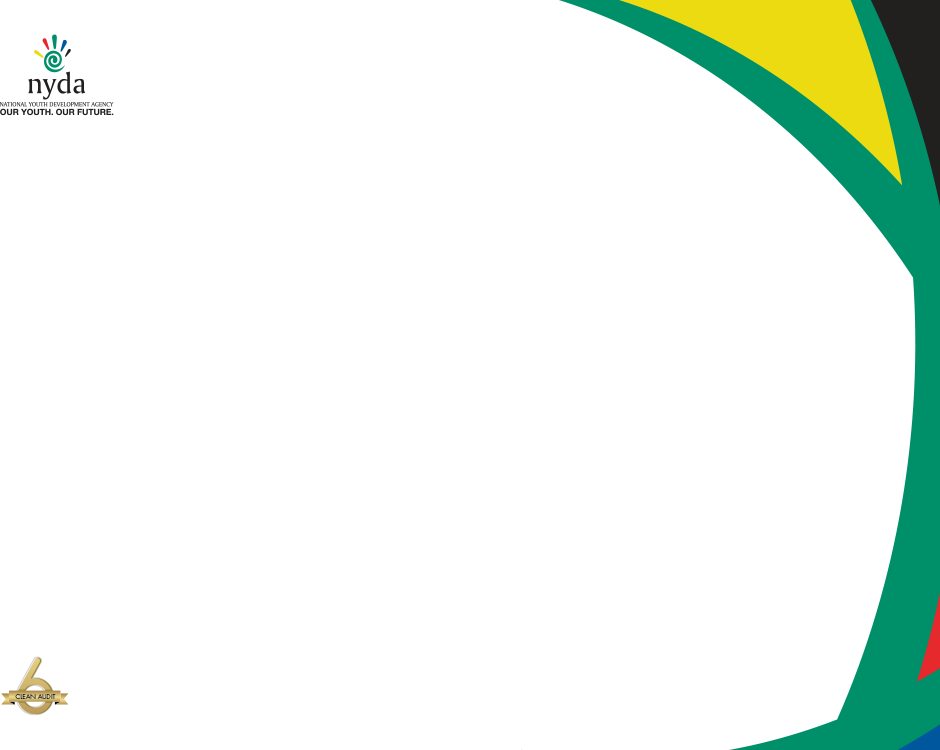 PROGRAM 1: ADMINISTRATION
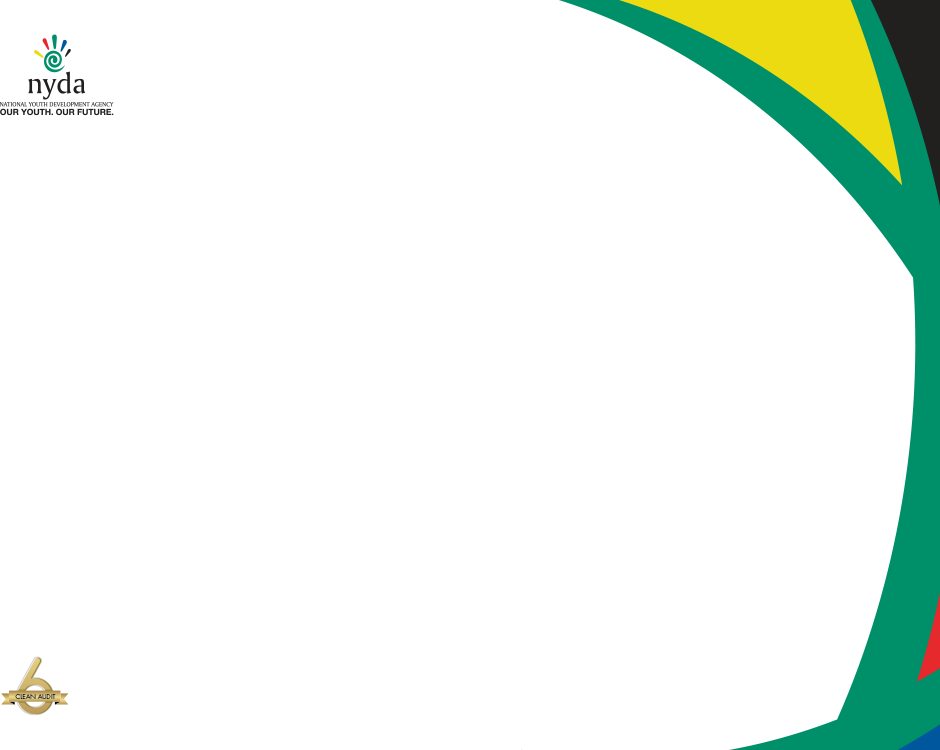 PROGRAM 2: PROGRAM DESIGN, DEVELOPMENT AND DELIVERY
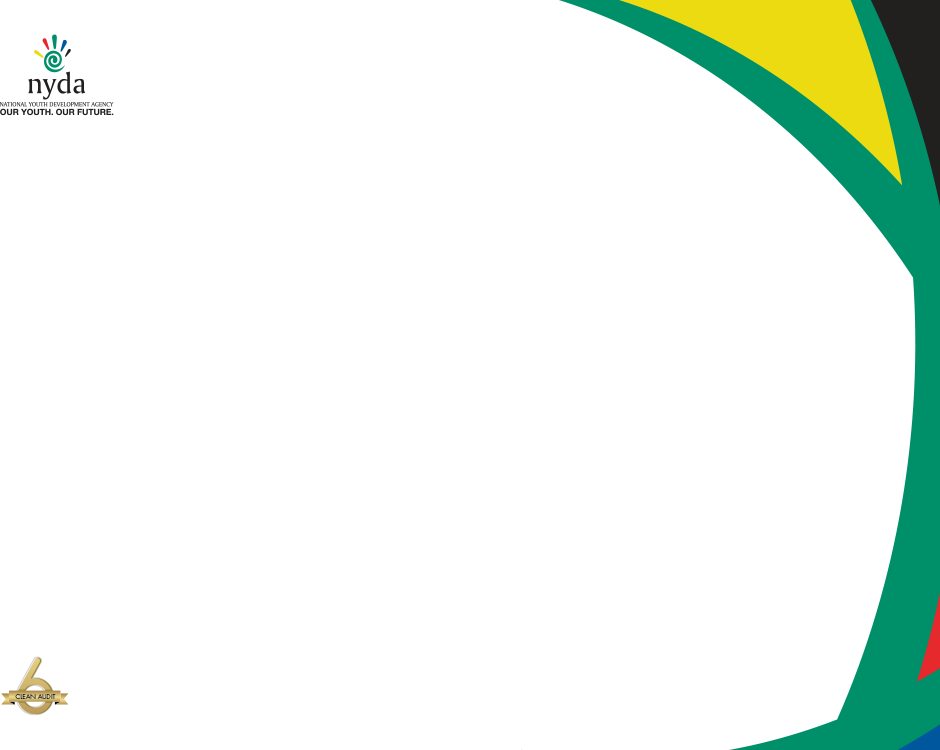 PROGRAM 2: PROGRAM DESIGN, DEVELOPMENT AND DELIVERY
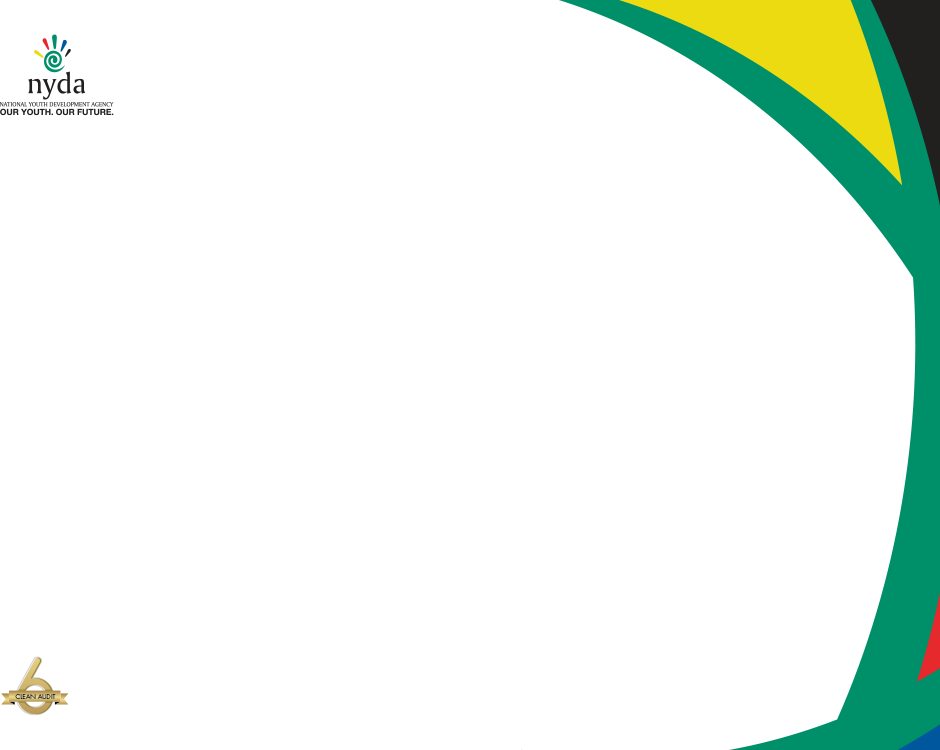 PROGRAM 2: PROGRAM DESIGN, DEVELOPMENT AND DELIVERY
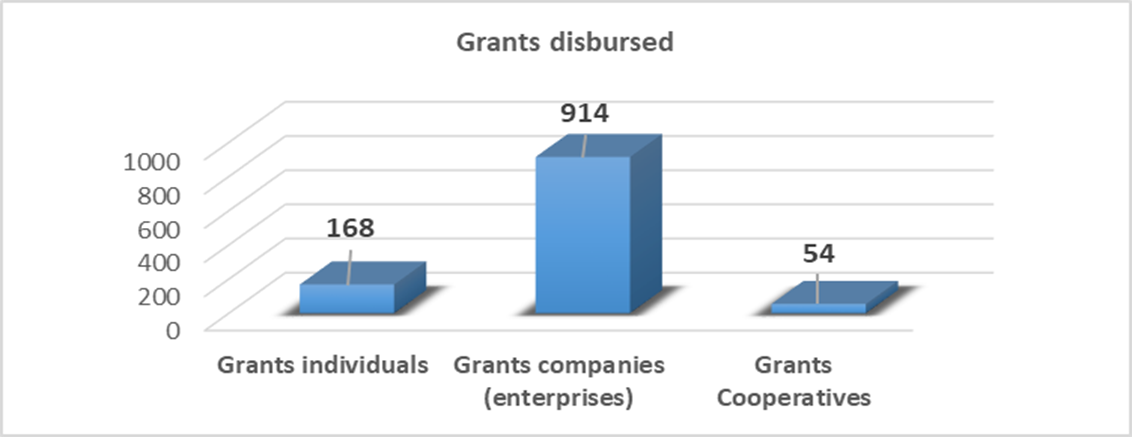 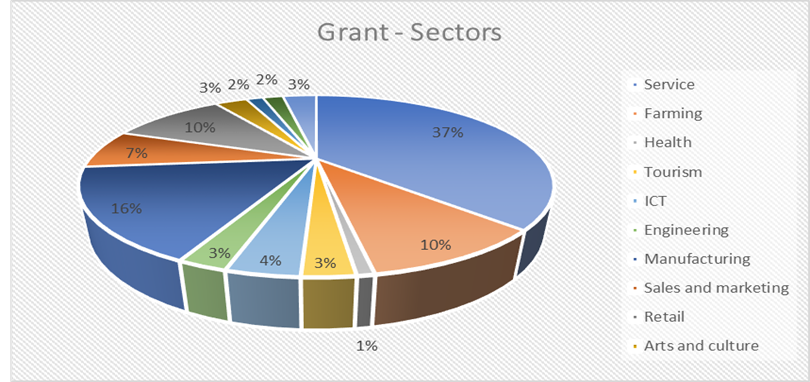 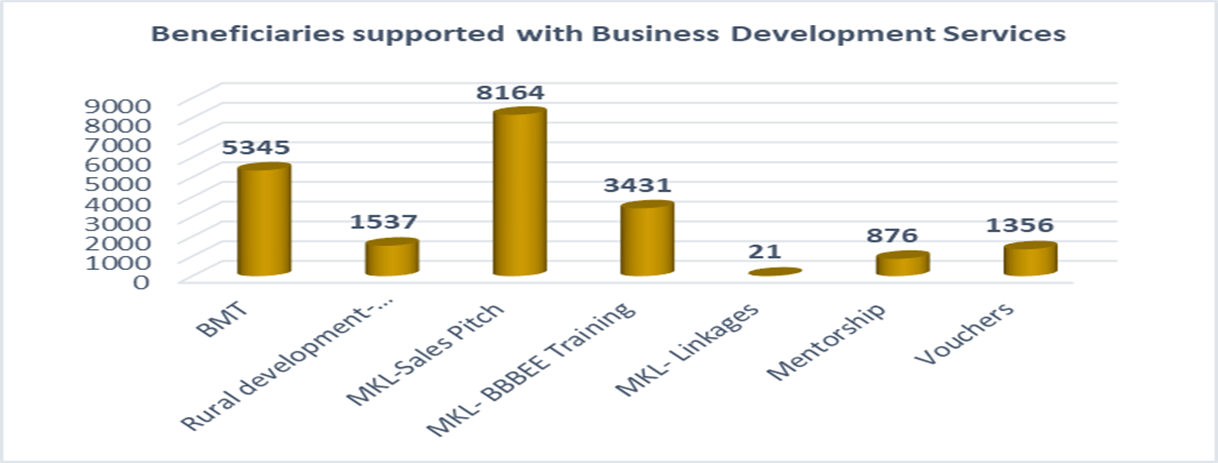 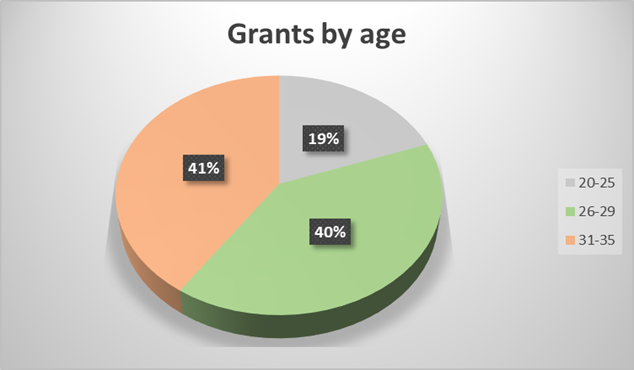 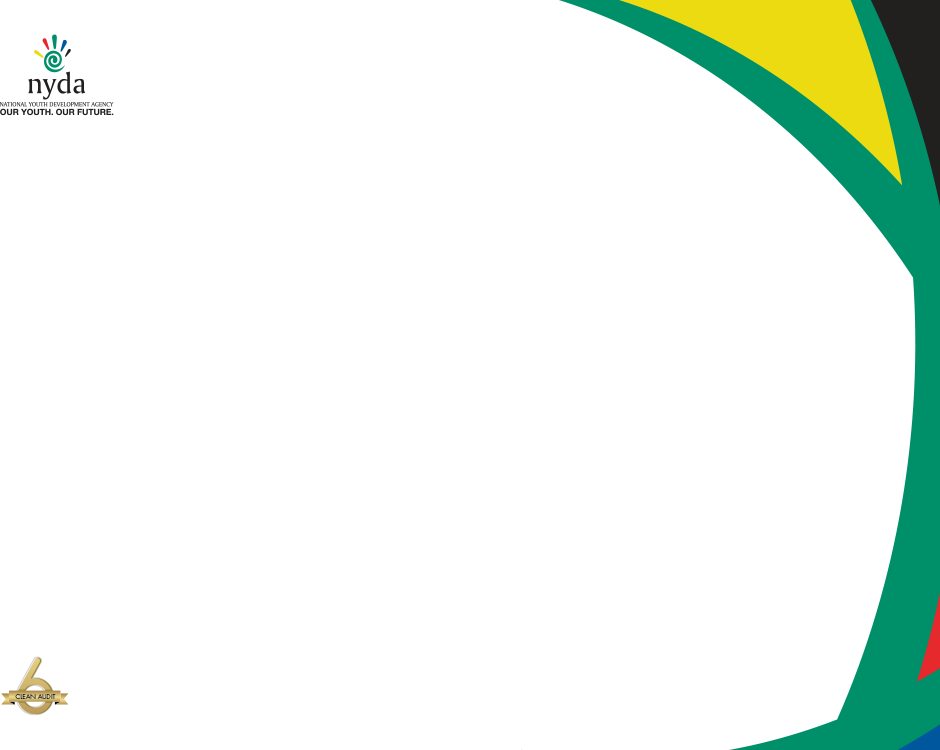 PROGRAM 2: PROGRAM DESIGN, DEVELOPMENT AND DELIVERY
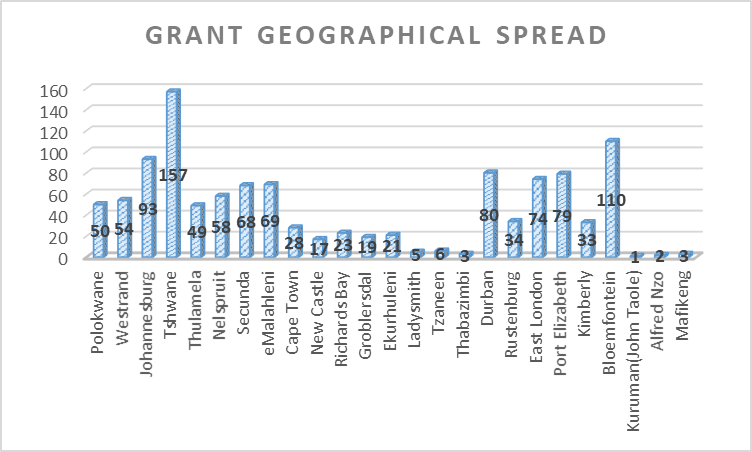 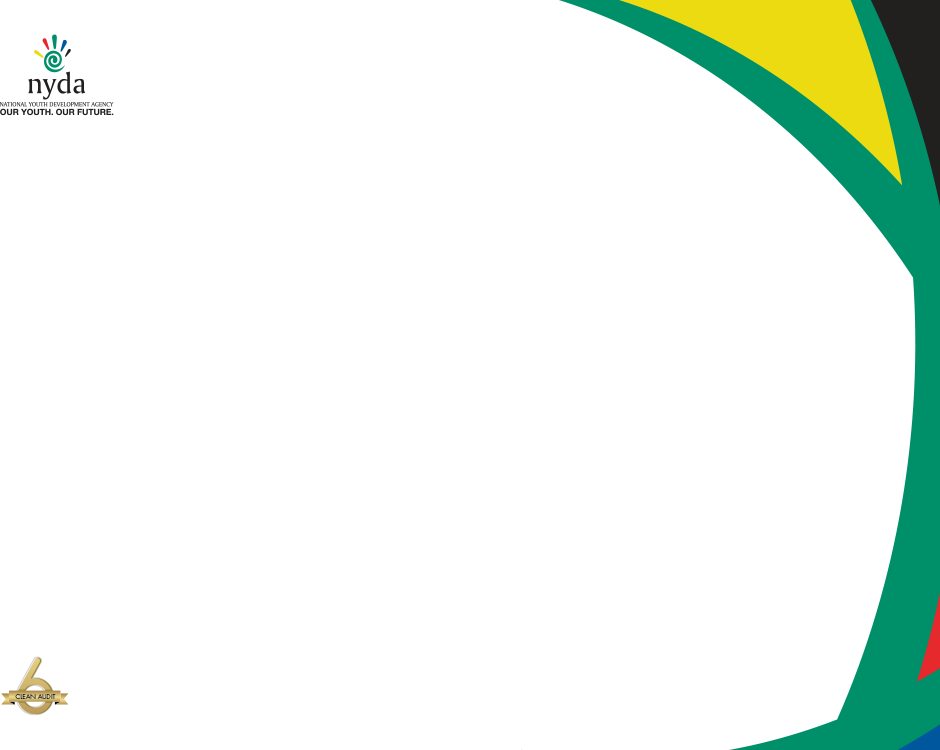 PROGRAM 2: PROGRAM DESIGN, DEVELOPMENT AND DELIVERY
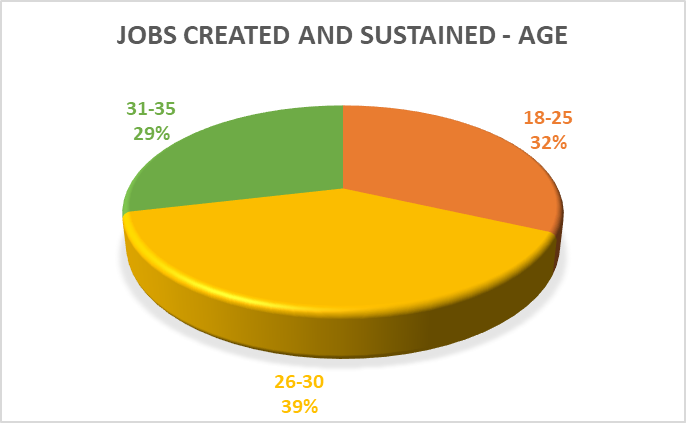 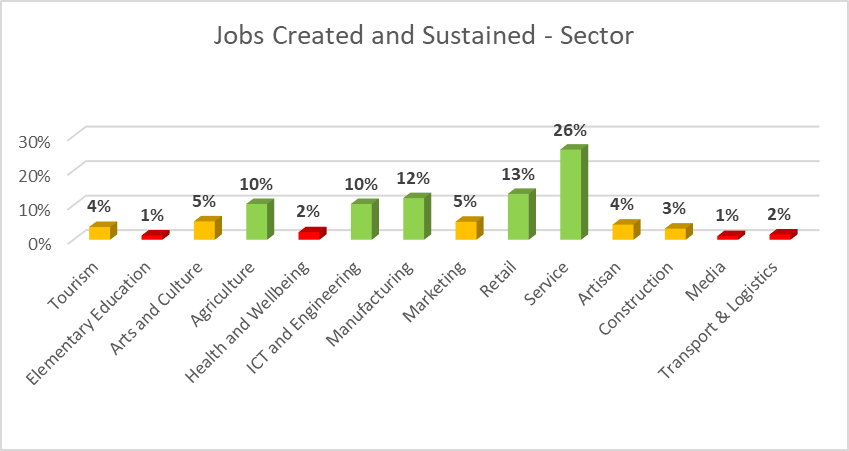 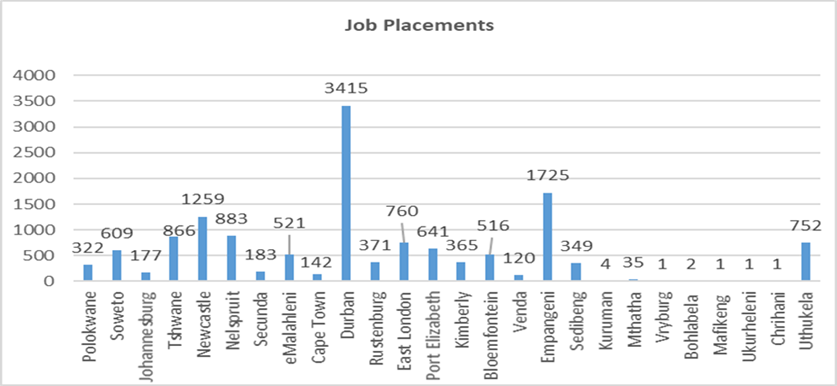 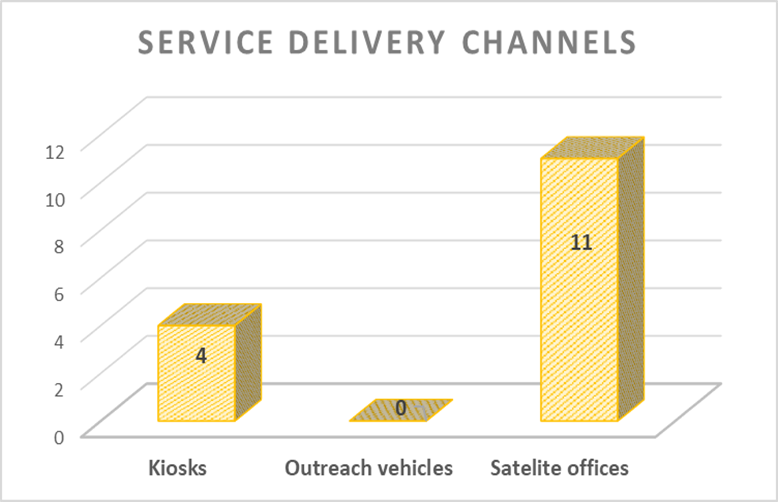 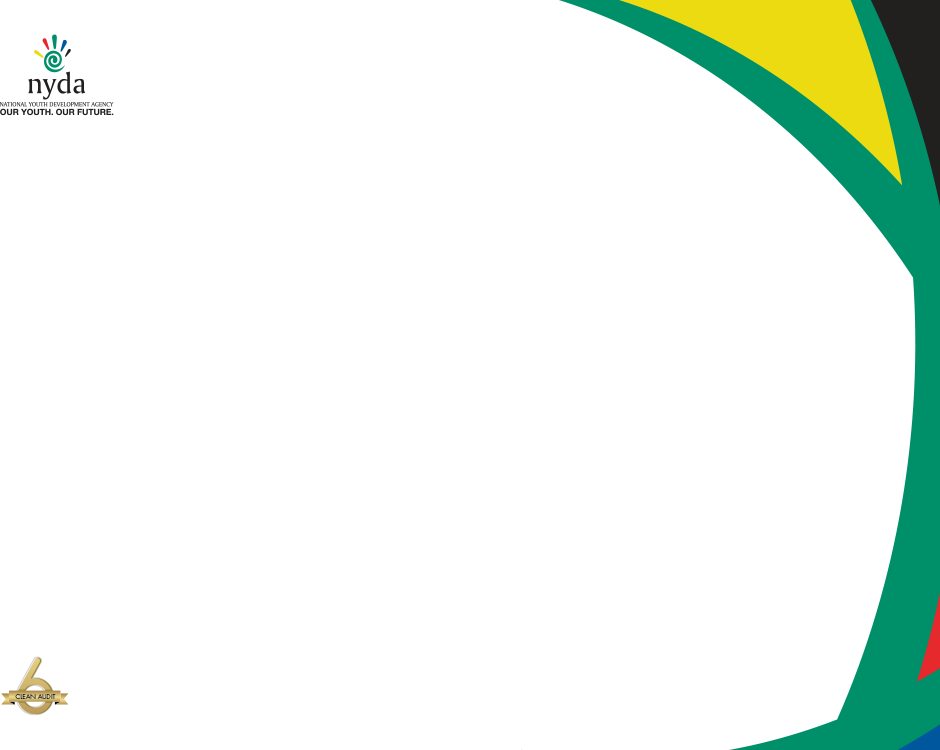 PROGRAM 2: PROGRAM DESIGN, DEVELOPMENT AND DELIVERY
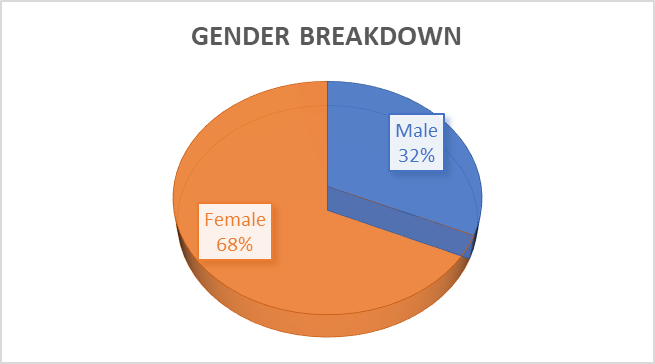 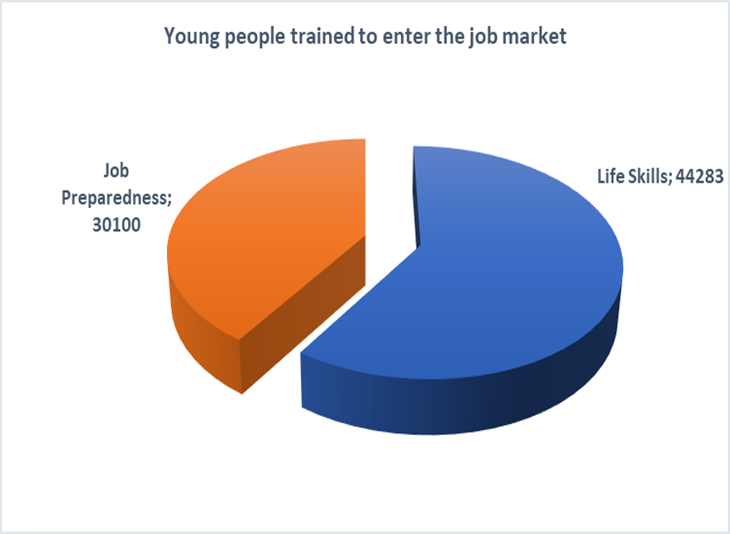 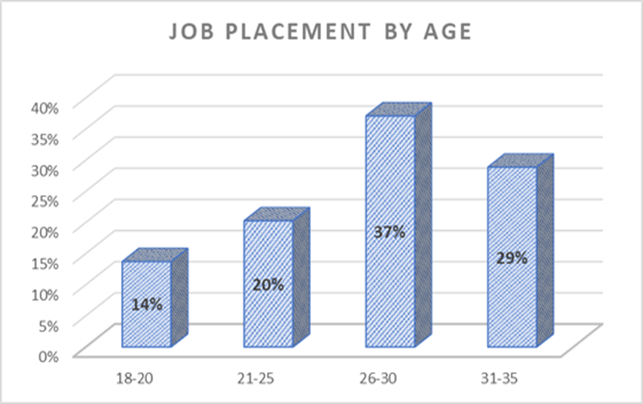 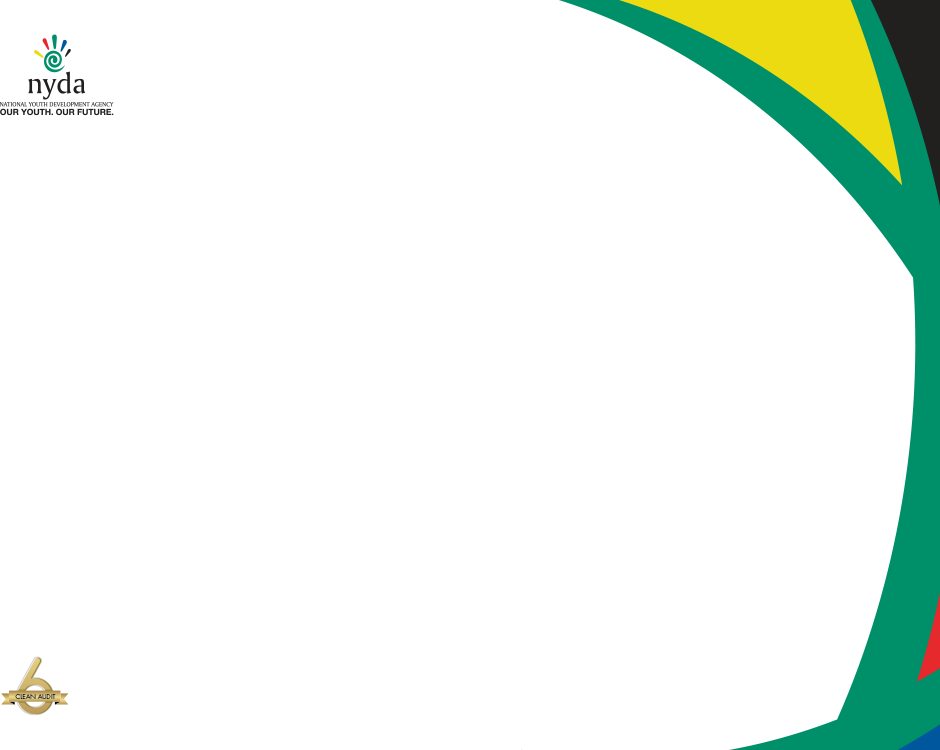 BENEFICIARY STORY: YOUTH ENTRPRENEUR
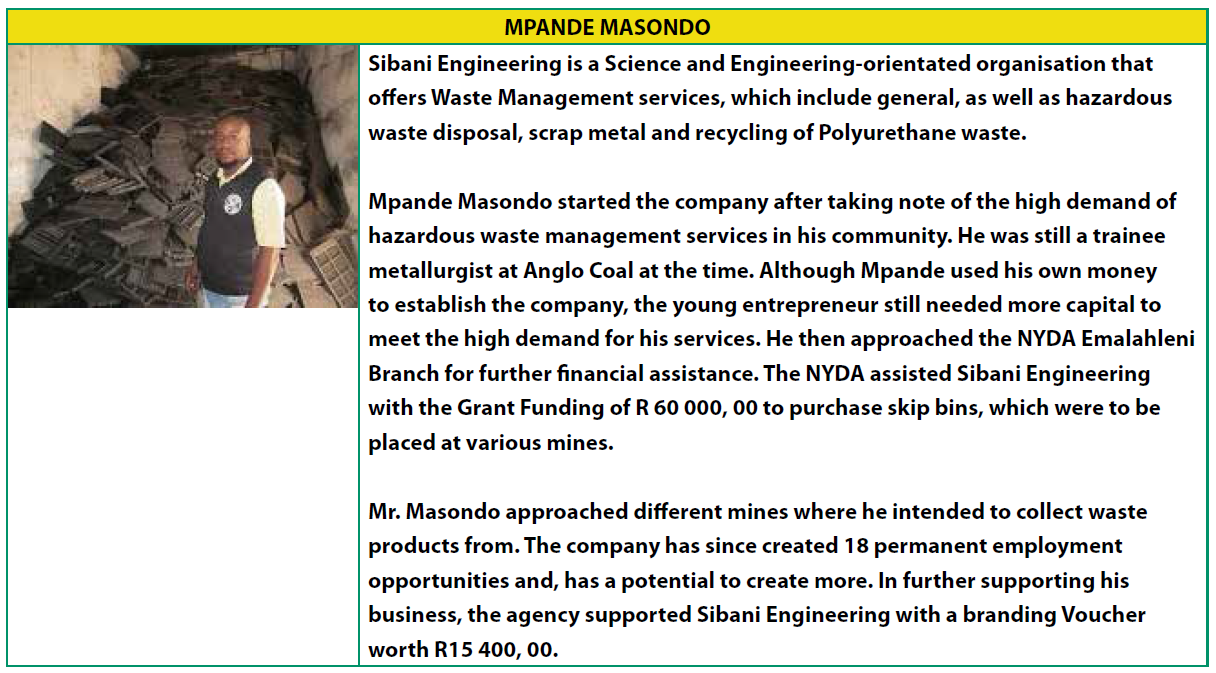 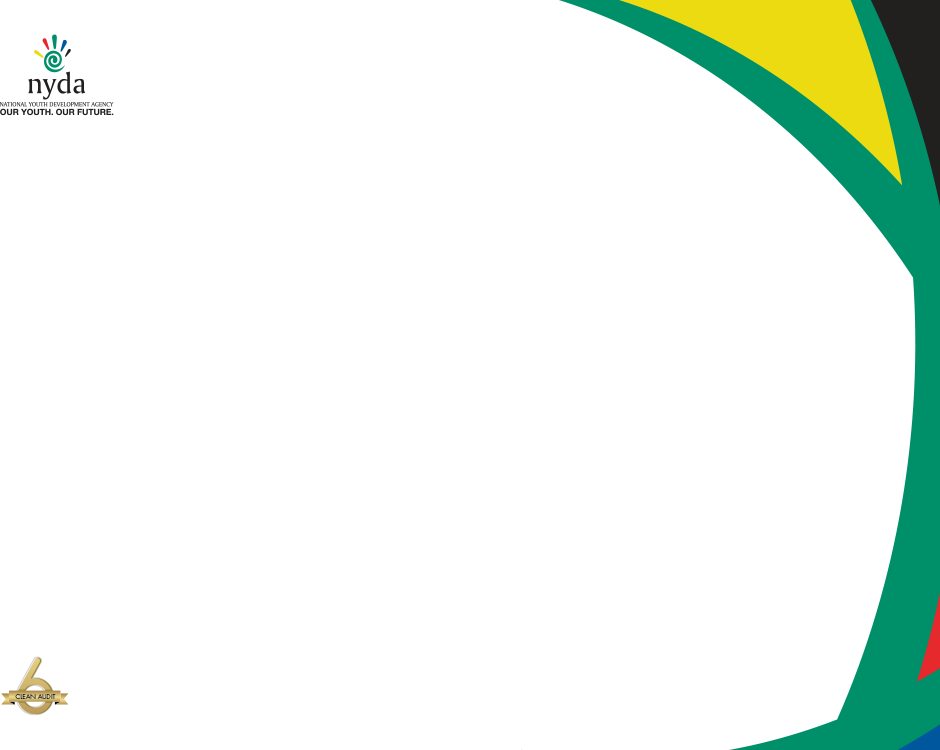 BENEFICIARY STORY: JOBS PROGRAM
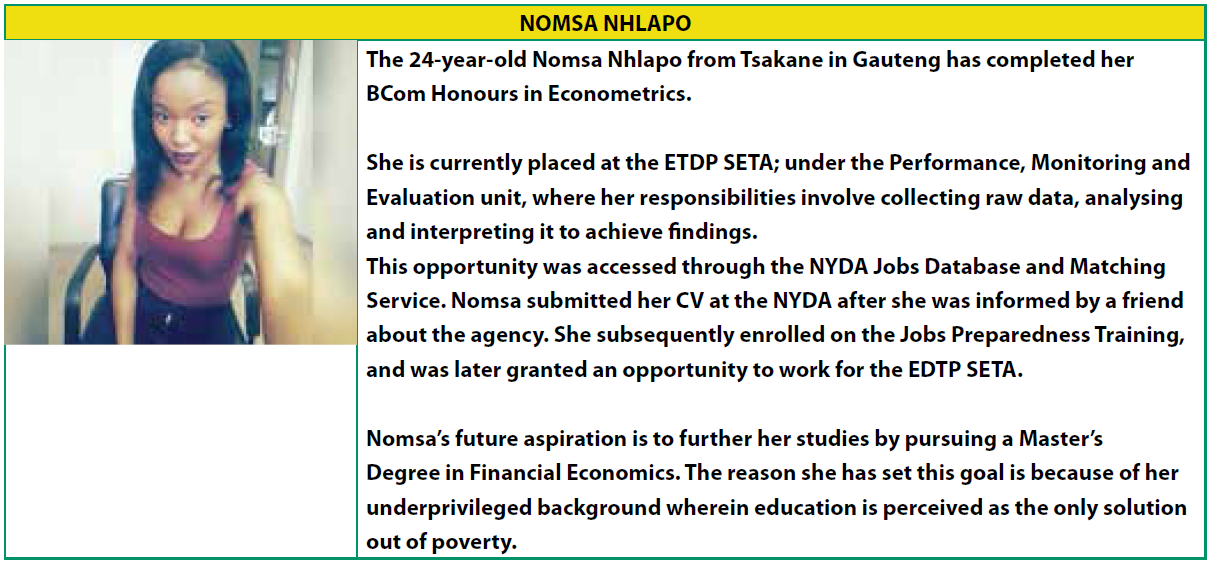 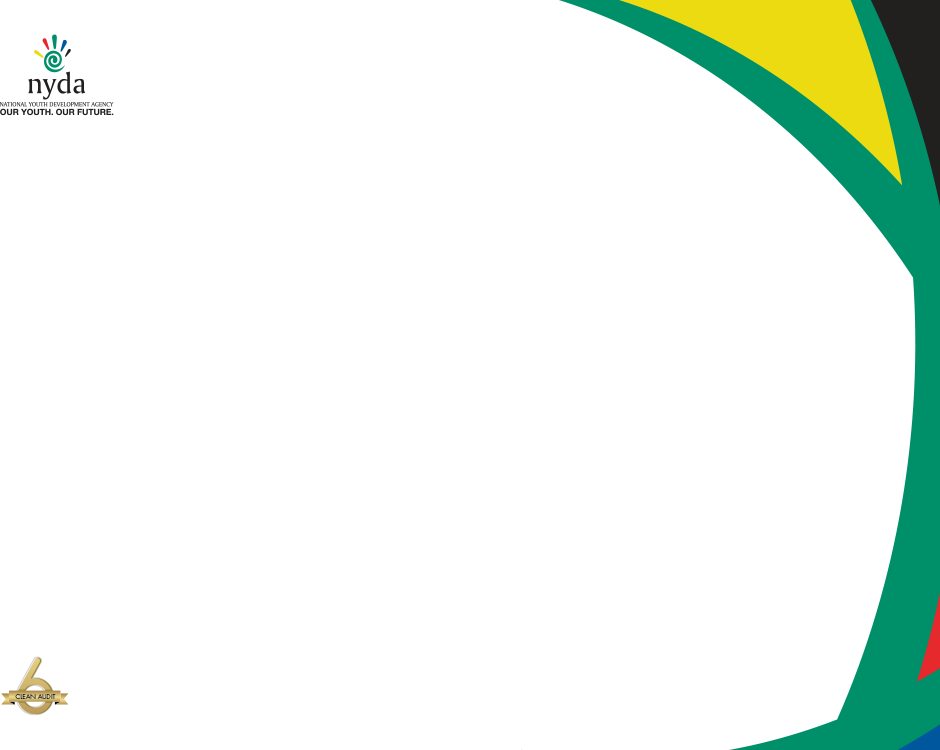 PROGRAM 3: NATIONAL YOUTH SERVICE
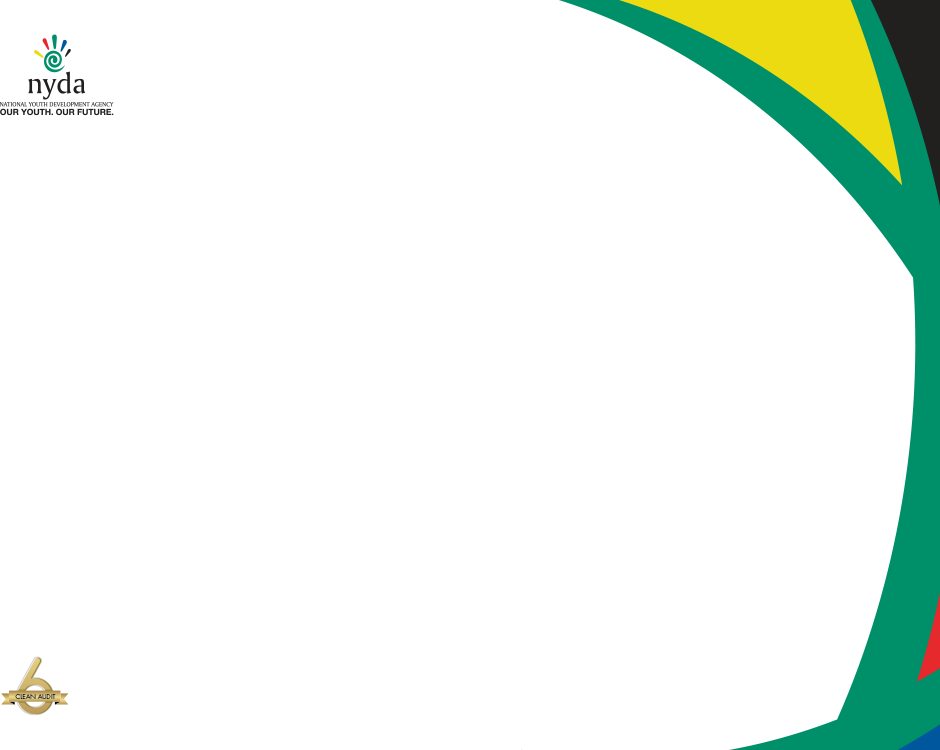 PROGRAM 3: NATIONAL YOUTH SERVICE
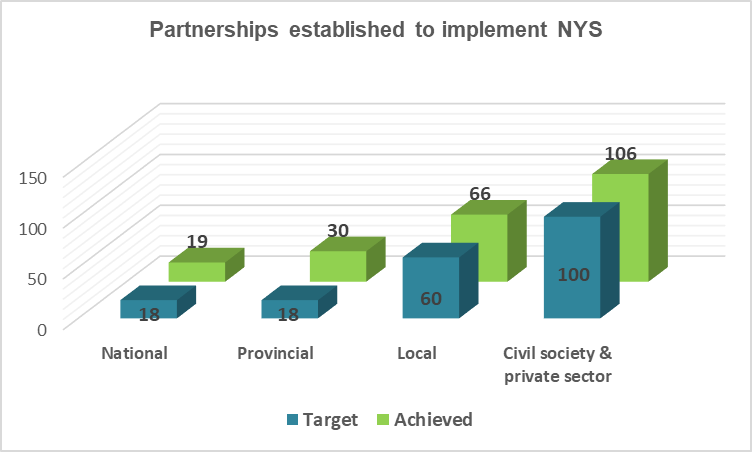 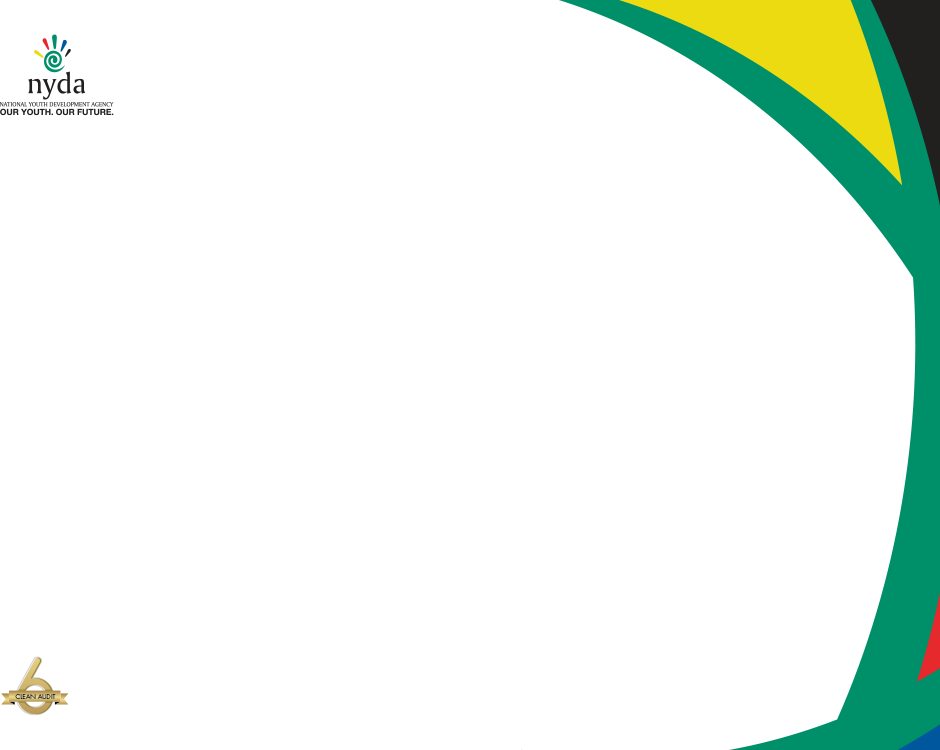 BENEFICIARY STORY: NYS
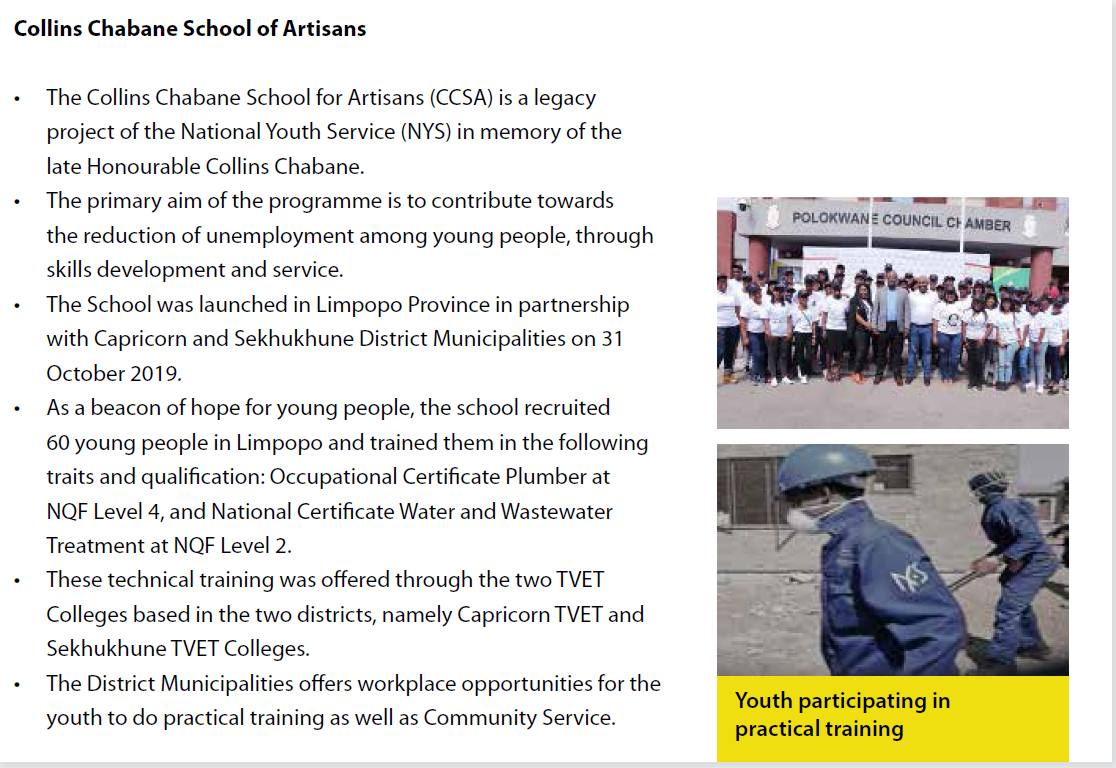 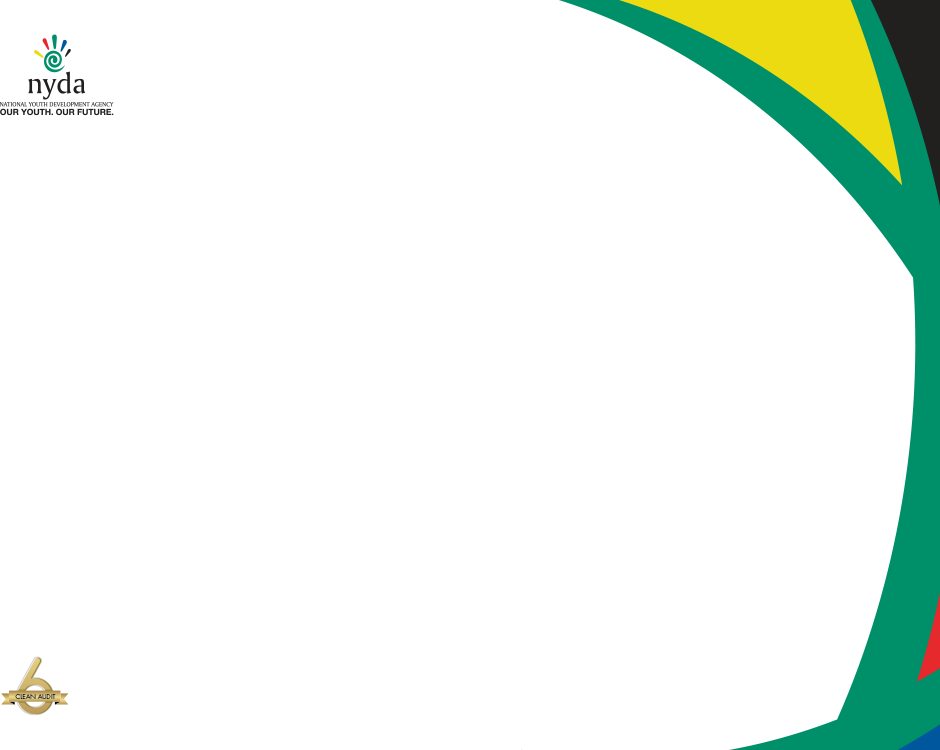 PROGRAM 4: RESEARCH AND POLICY
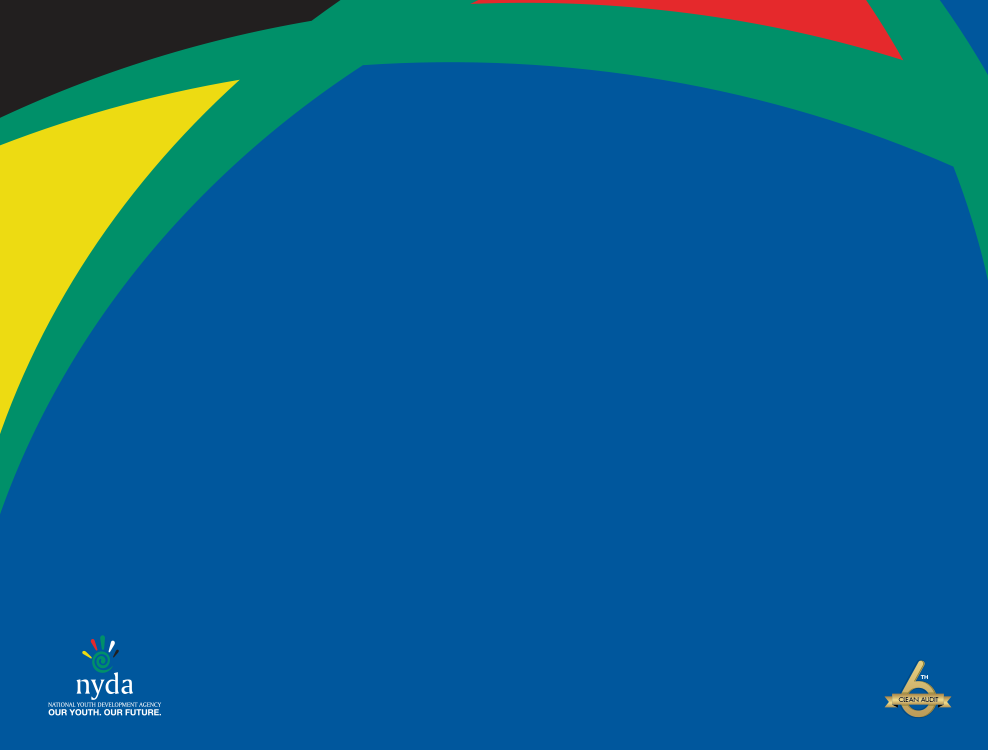 ANNUAL FINANCIAL STATEMENTS
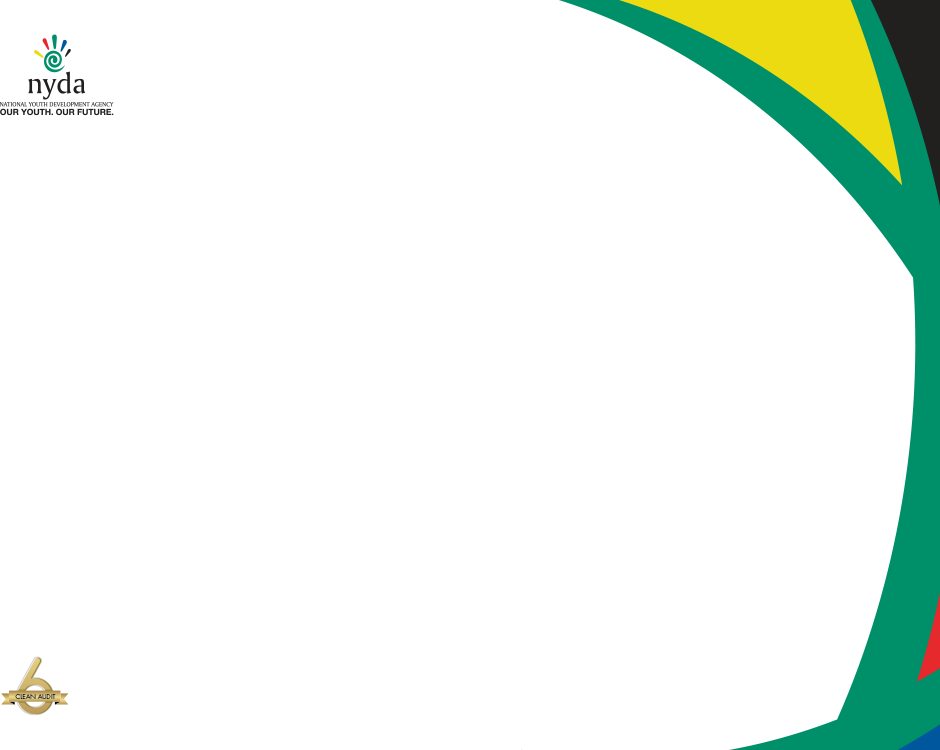 FINANCIAL OVERVIEW
The NYDA prepared the Annual Financial Statements (AFS) for the year ended 31 March 2020 and submitted for audit on 31 July 2020.

The AFS were audited by the Auditor General South Africa, who subsequently issued an audit on the 27th of October 2020. The Agency has maintained its sixth consecutive clean audit report.

The NYDA reported surplus for the year of R8.5 million in 2019/20 and has a cash balance of R65 million against payables of R48 million. 

The Agency continue to operate as a going concern, i.e. it is able to fund it operations and projects for the next foreseeable future.

There was no unauthorized expenditure for the year.
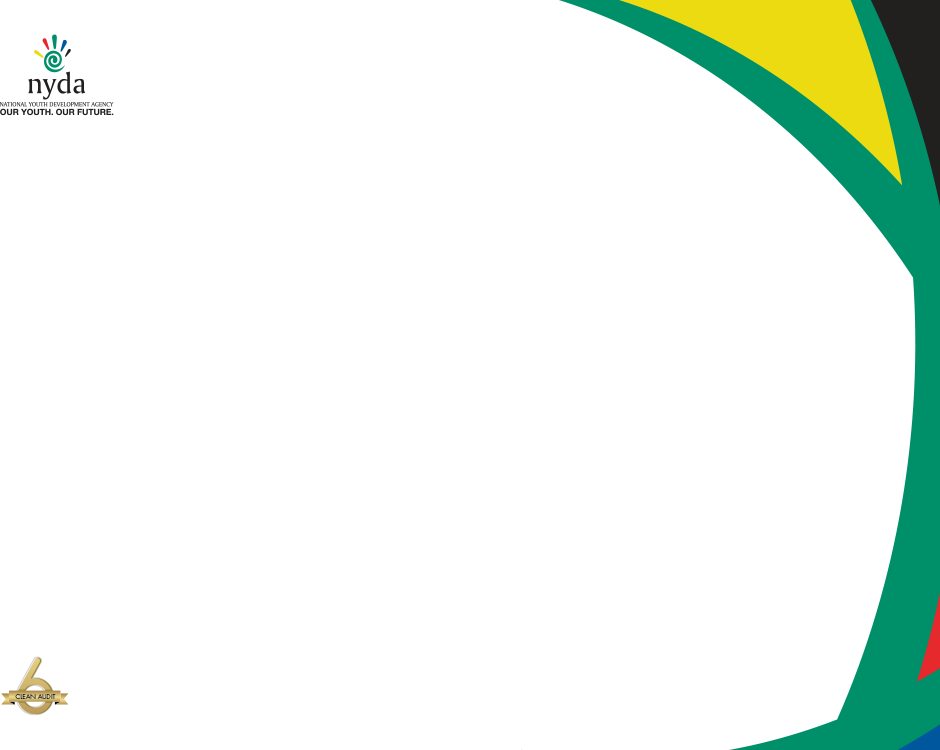 FINANCIAL OVERVIEW
The NYDA incurred irregular expenditure of R171 000 (0.03% of the total expenditure). An investigation indicated that an employee who was involved in the procurement process failed to declare a conflict of interest. The employee has been subjected to a disciplinary process and pleaded guilty to the charges. The employee has been suspended for three months without pay, docked salary of R150 000 and has been placed on a final written warning. No fruitless and wasteful expenditure was incurred during the 2019 / 2020 financial year.

At year end, the Agency reported capital commitments amounting to R6 million, contingent assets of R5 million and contingent liabilities of R3.1 million.

Related party transactions with the Department of Woman Youth and Persons with Disabilities (DWYPD) were disclosed as grant income in the Statement of Financial Performance; other related party transactions with the board and key management were disclosed in Note 26 of the AFS.
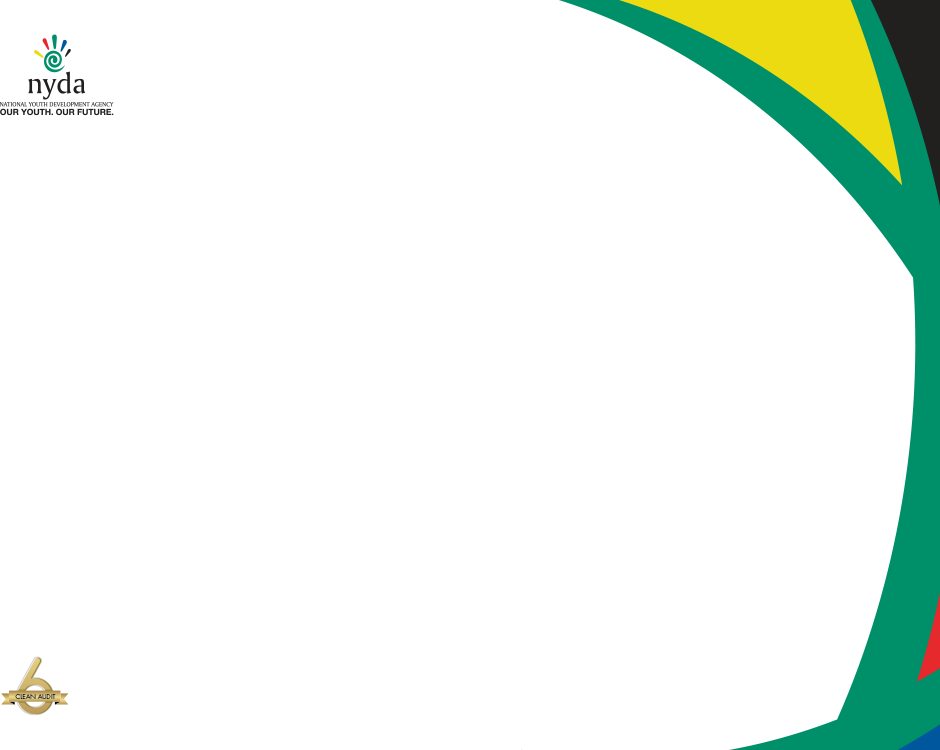 STATEMENT OF FINANCIAL POSITION
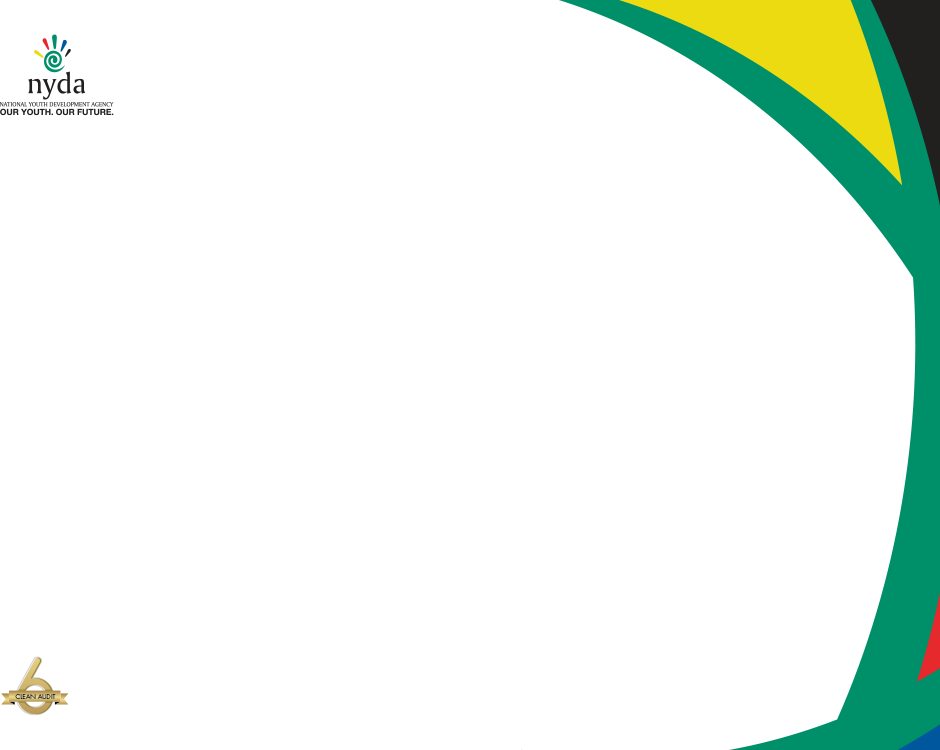 STATEMENT OF FINANCIAL PERFORMANCE
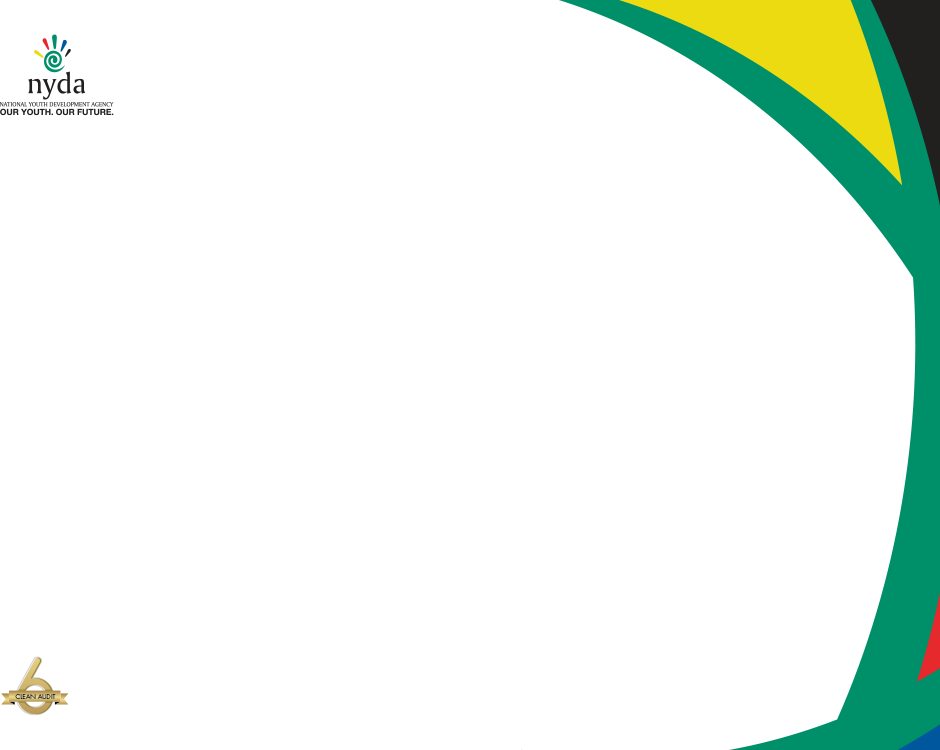 ANNUAL EXPENDITURE BY PROGRAM
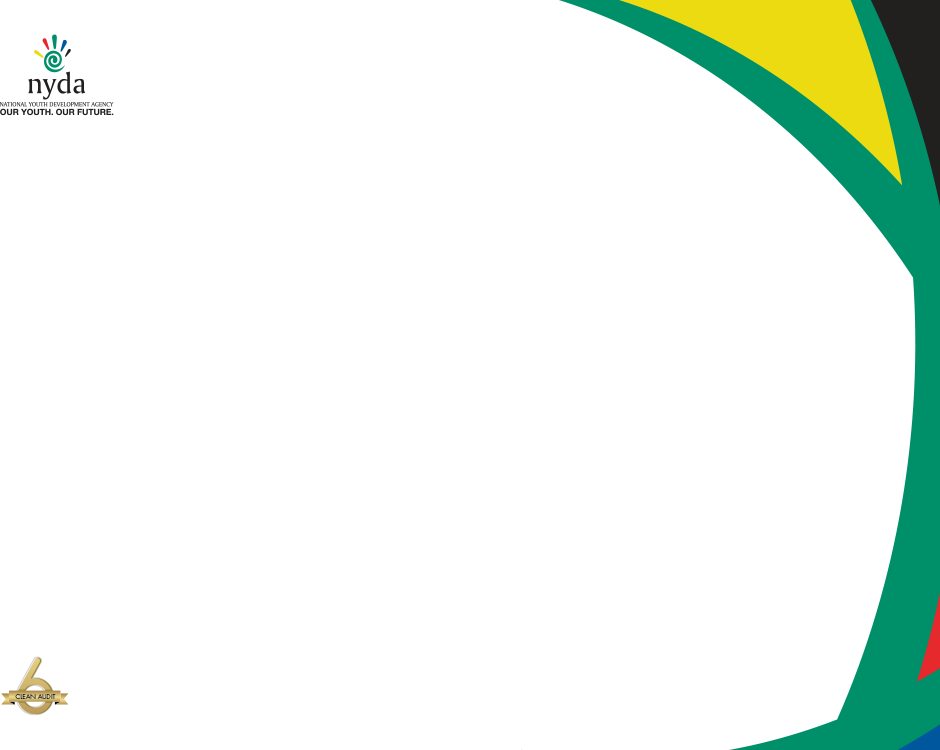 DONOR FUNDING
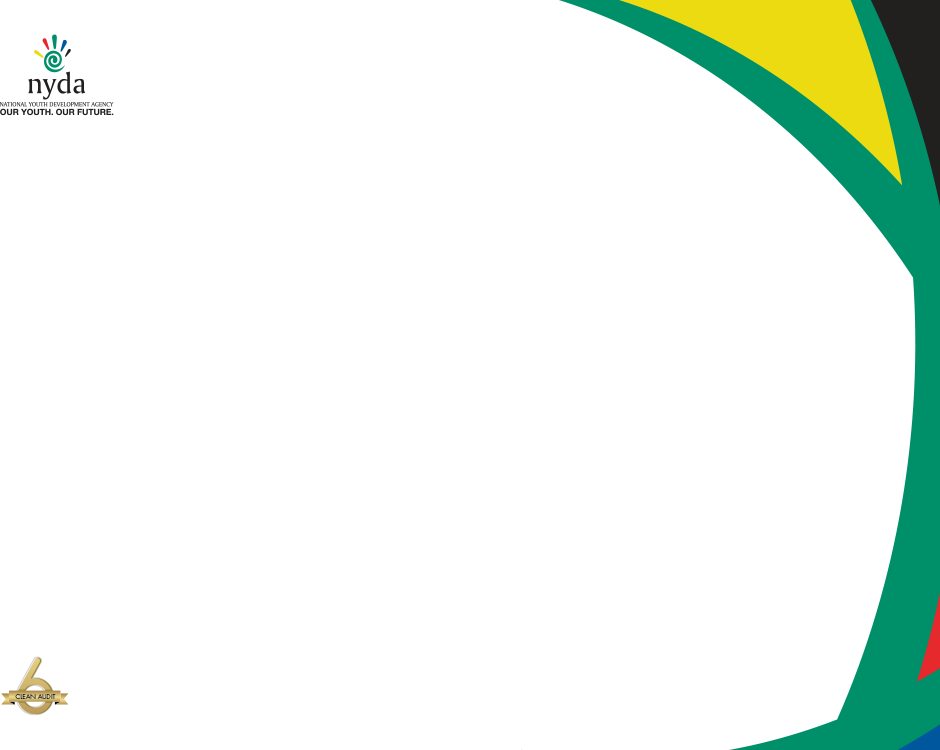 ANNUAL EXPENDITURE BY NATURE
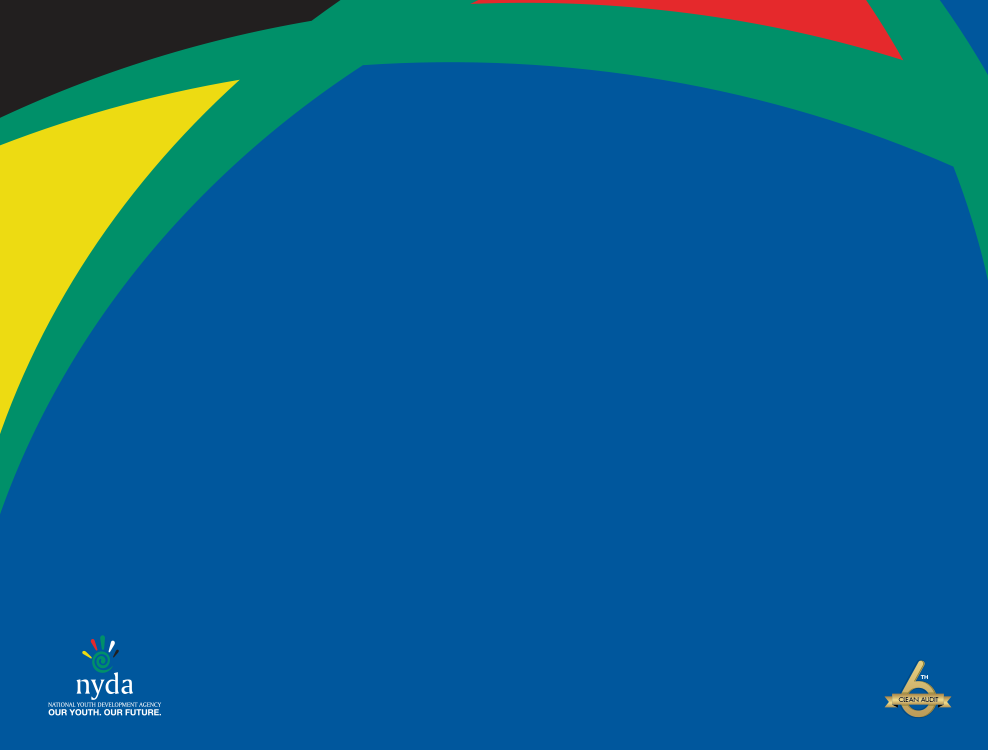 AUDIT REPORT OVERVIEW
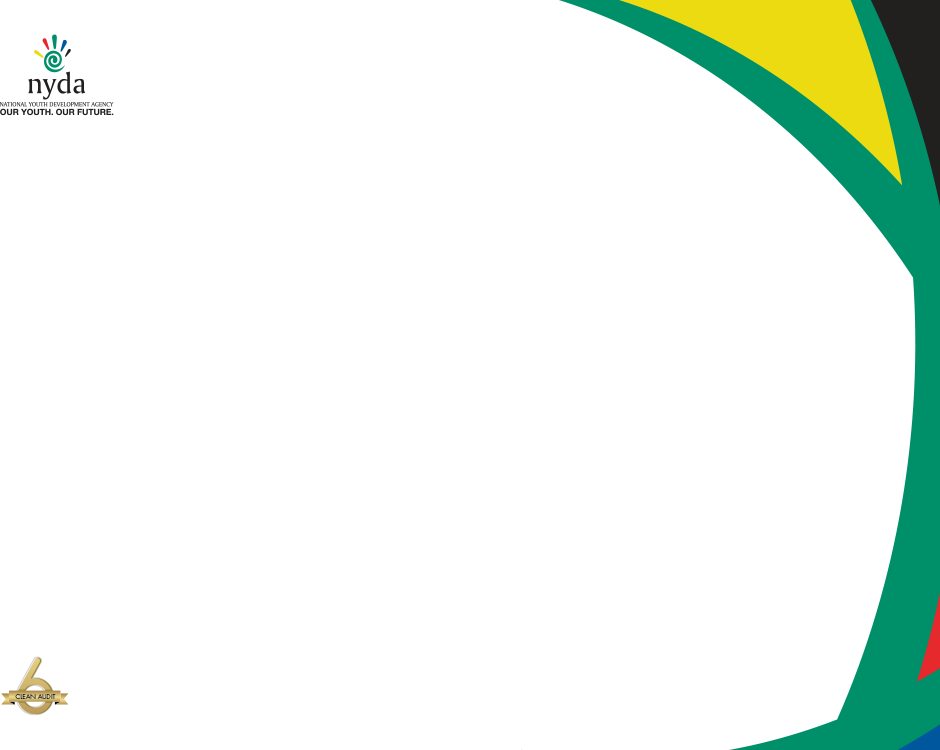 AUDIT REPORT OVERVIEW
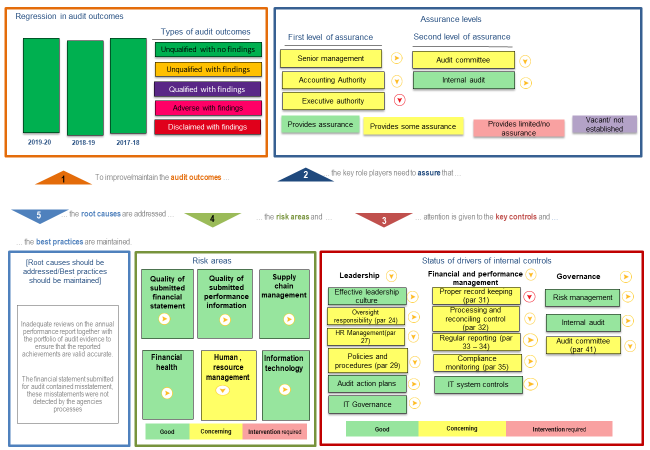 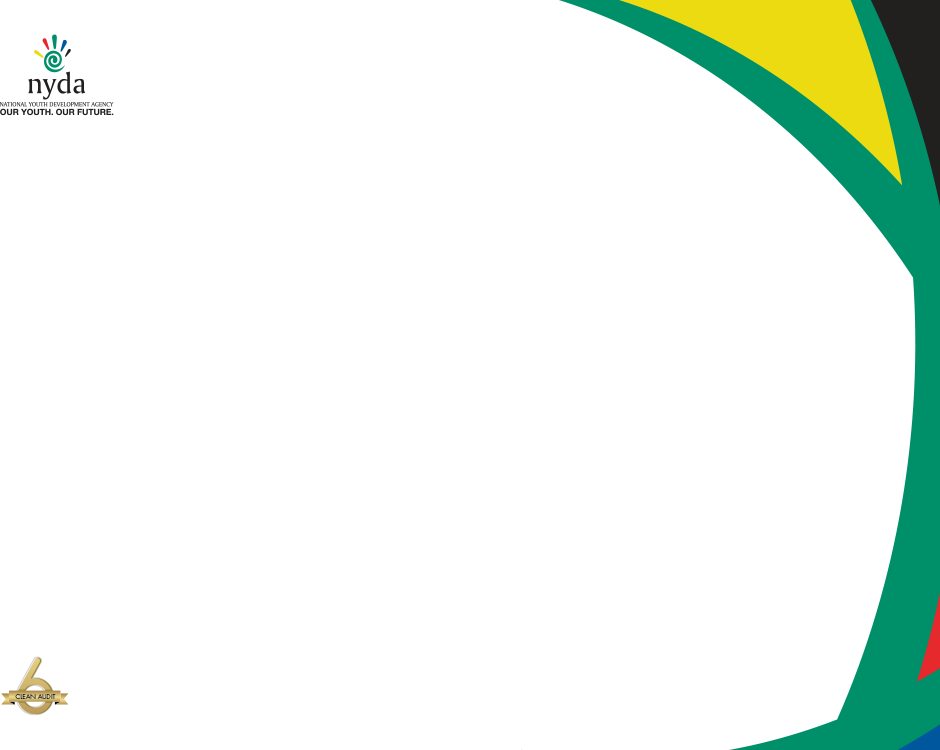 AUDIT REPORT OVERVIEW
The audit outcome for the entity was classified as clean with no material findings.
13 audit findings were reported by the Auditor General.
5 of the 13 findings related to misstatements in financial statements which were not material and were adjusted.
1 finding related to performance related misstatements which were also adjusted.
7 findings related to internal control deficiencies.
The financial health and viability of the entity was assessed as good by the AGSA.
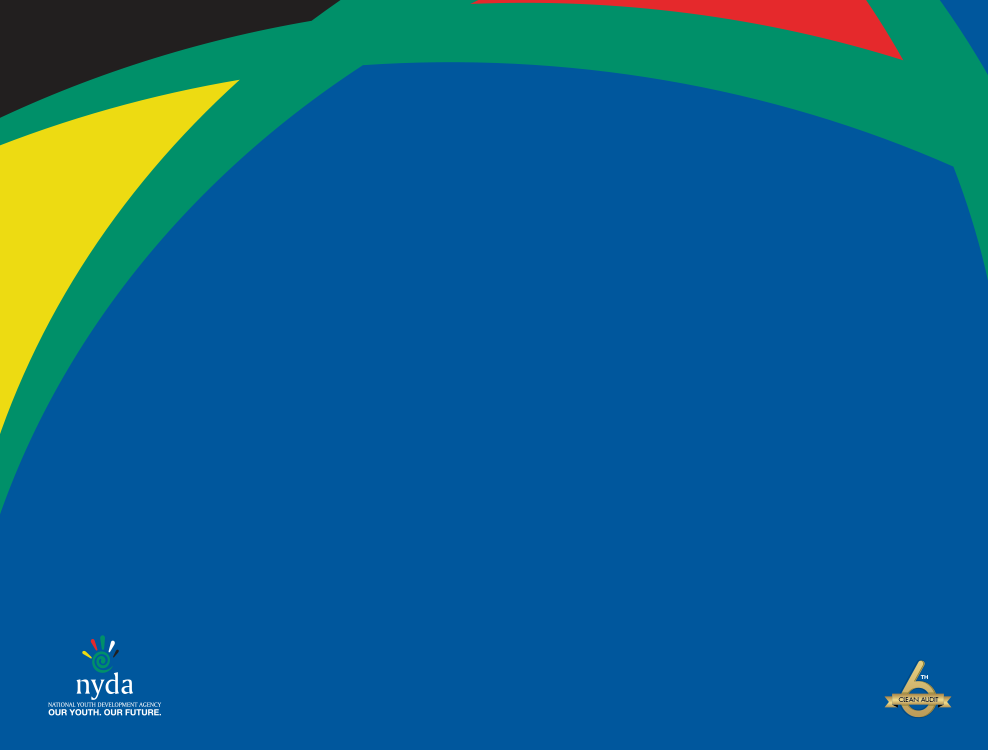 LOOKING FORWARD
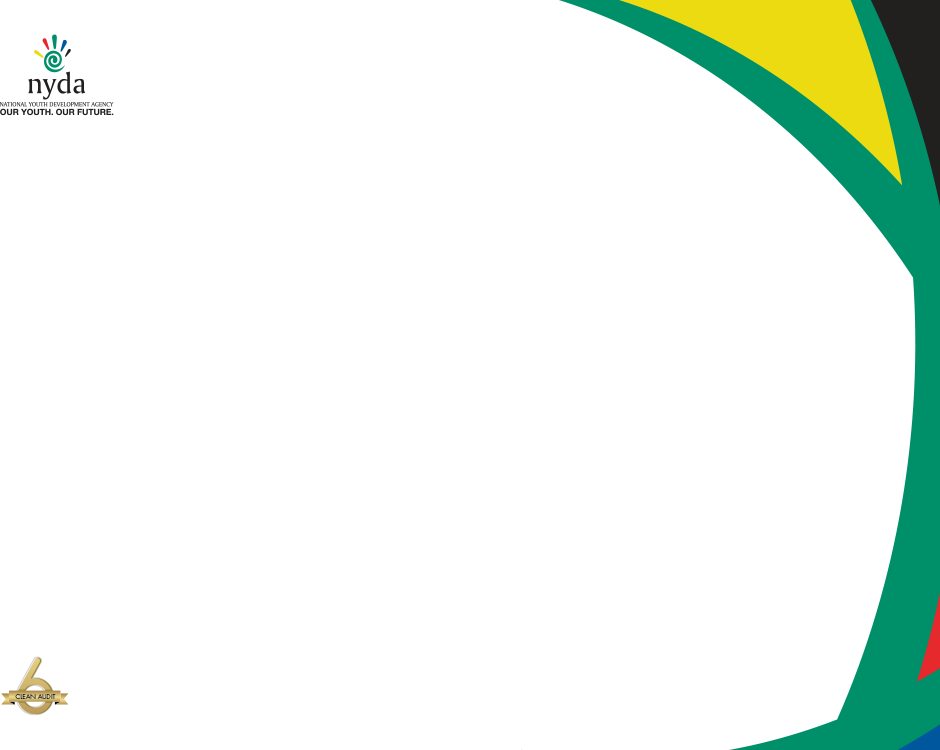 YOUTH EMPLOYMENT INTERVENTION
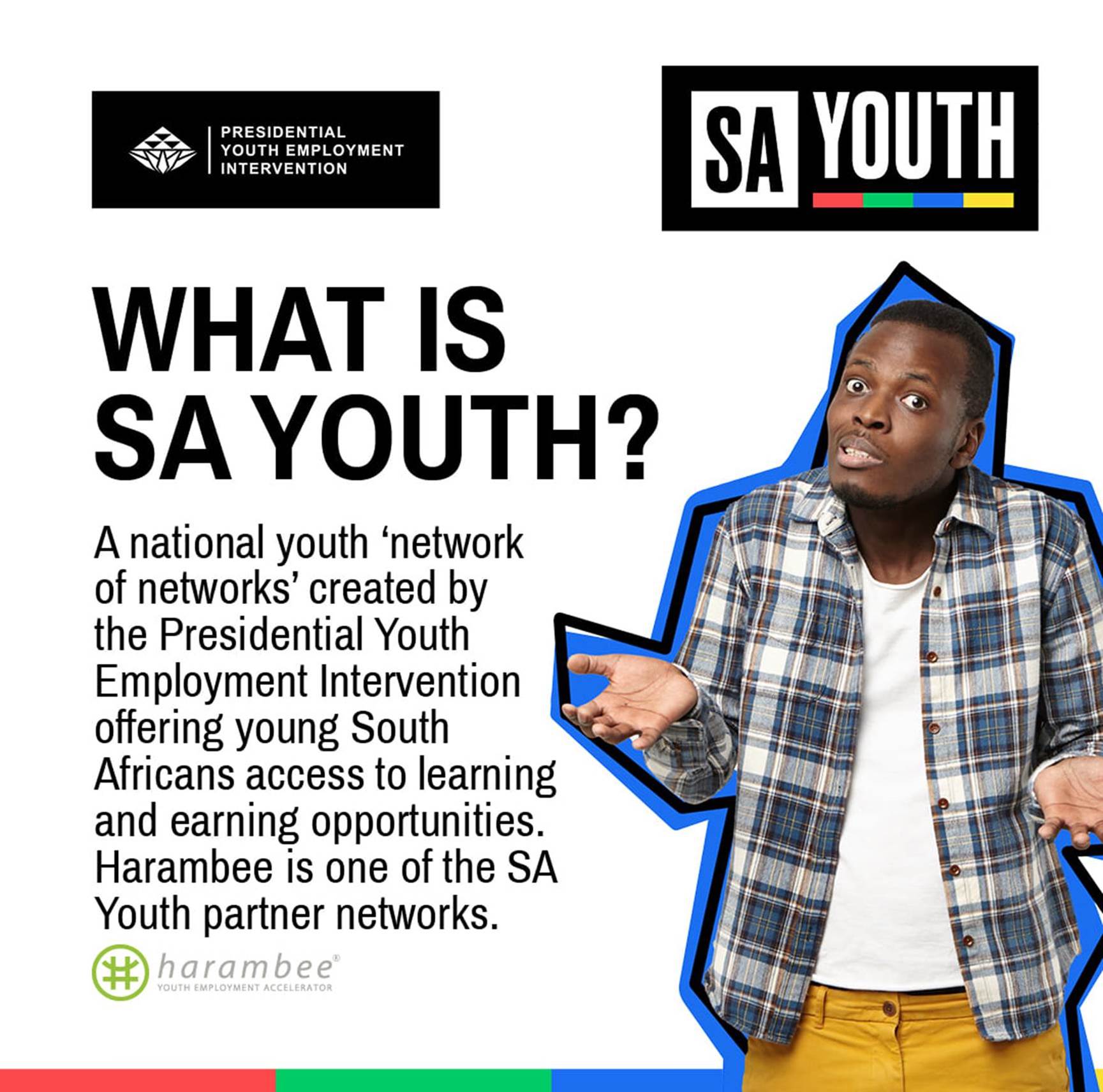 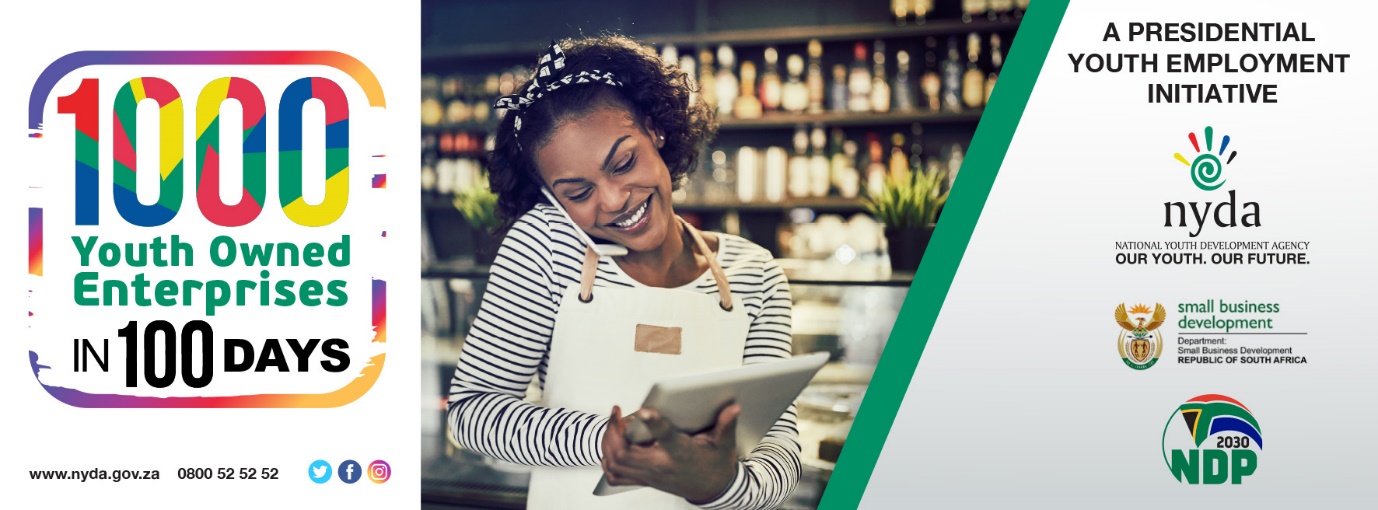 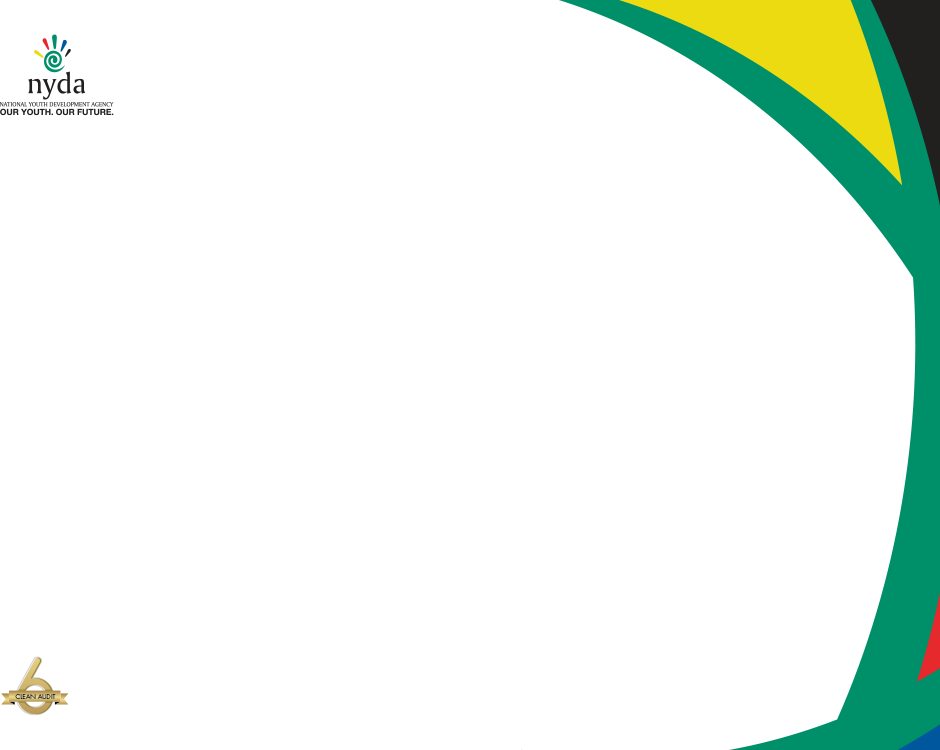 YOUTH EMPLOYMENT INTERVENTION
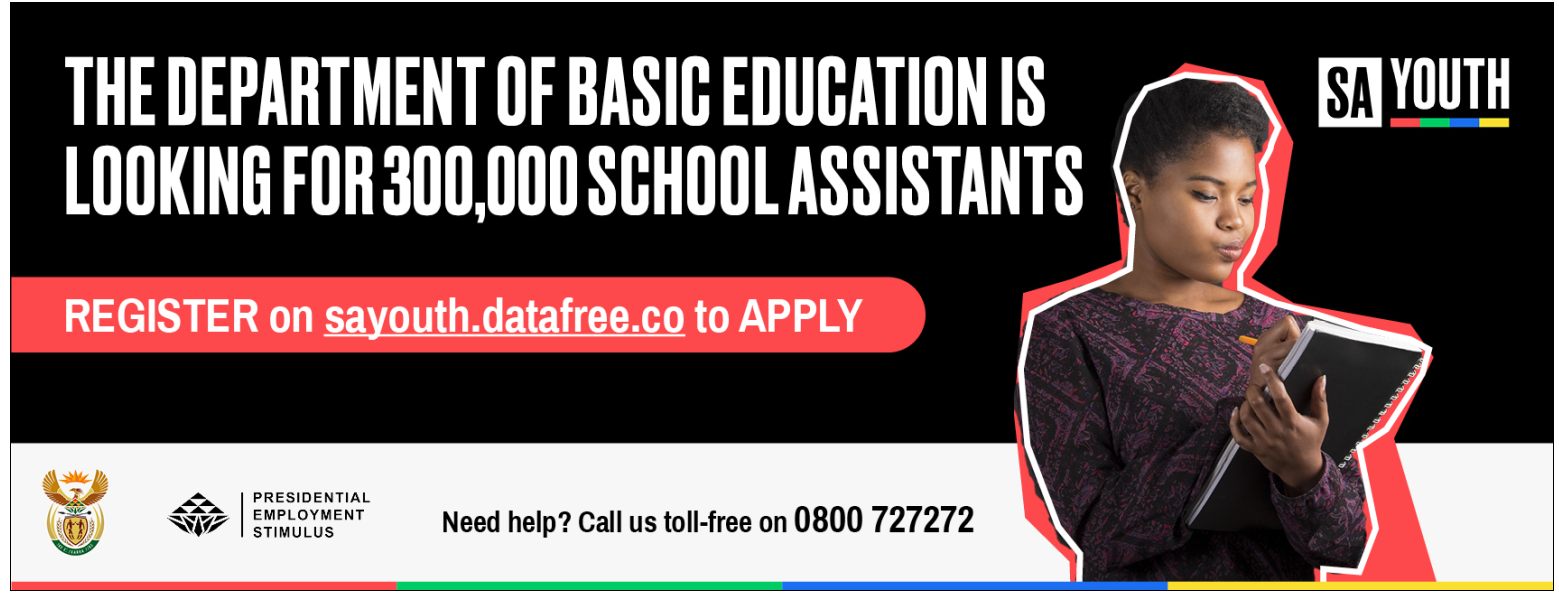 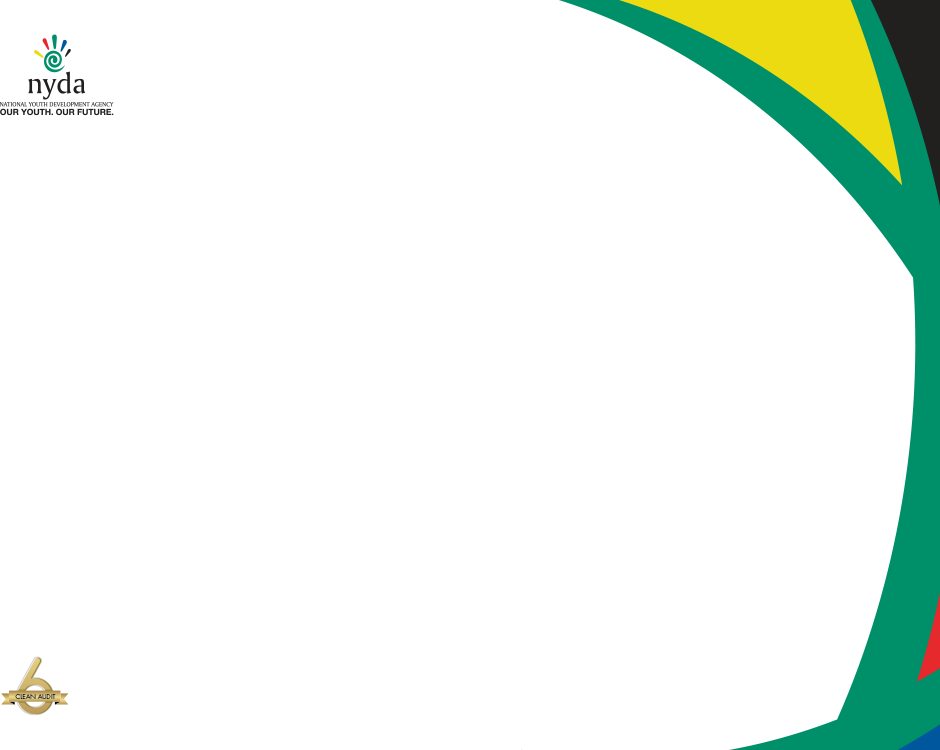 ECONOMIC RECOVERY PLAN
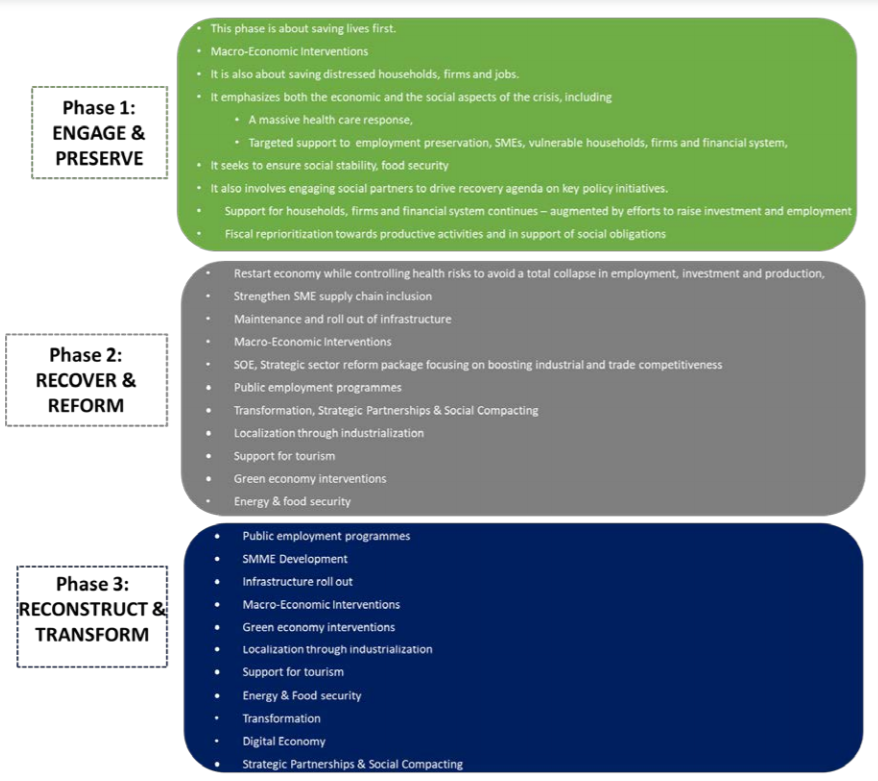 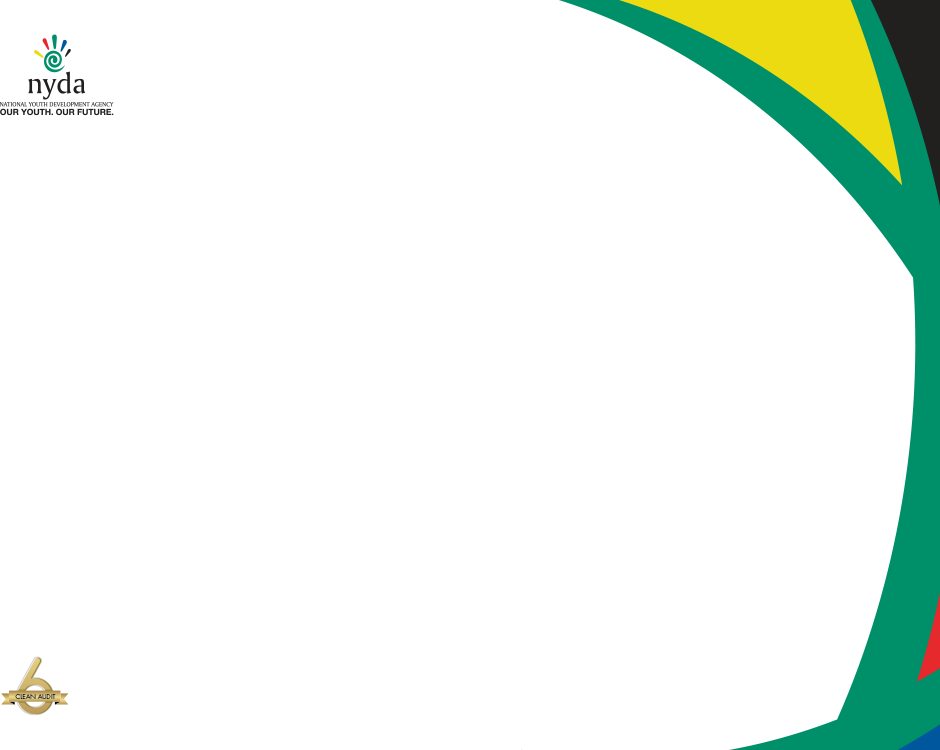 ECONOMIC RECOVERY PLAN
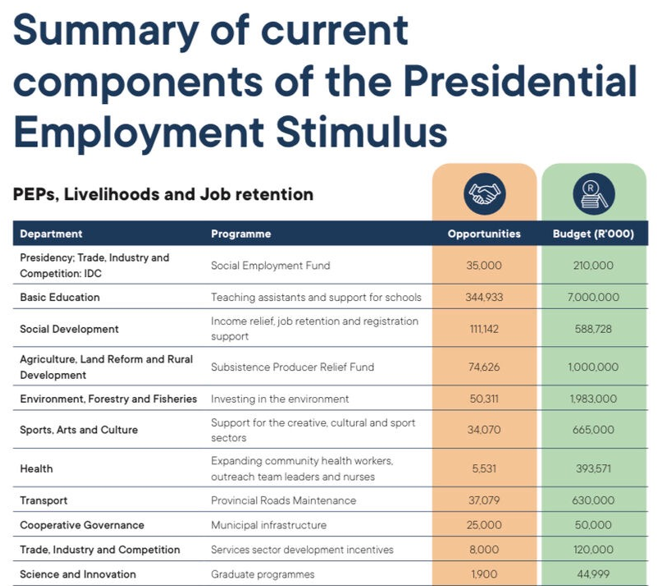 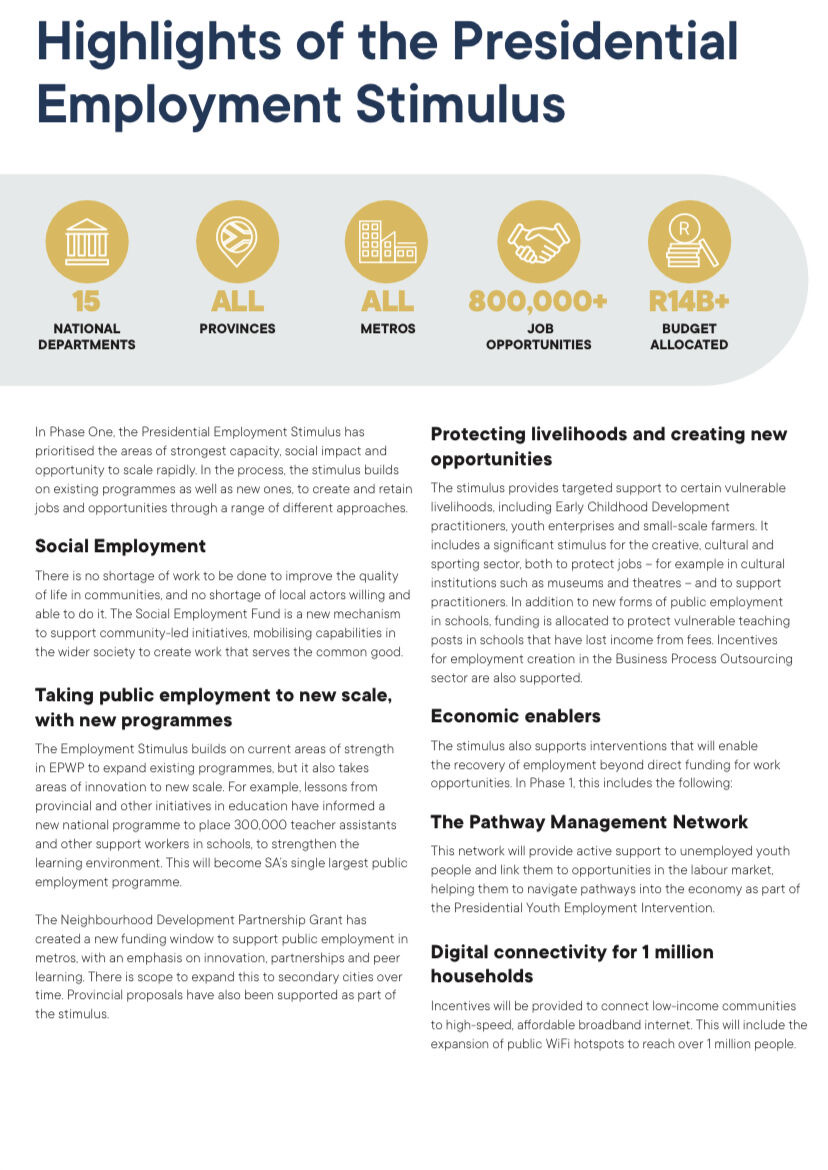 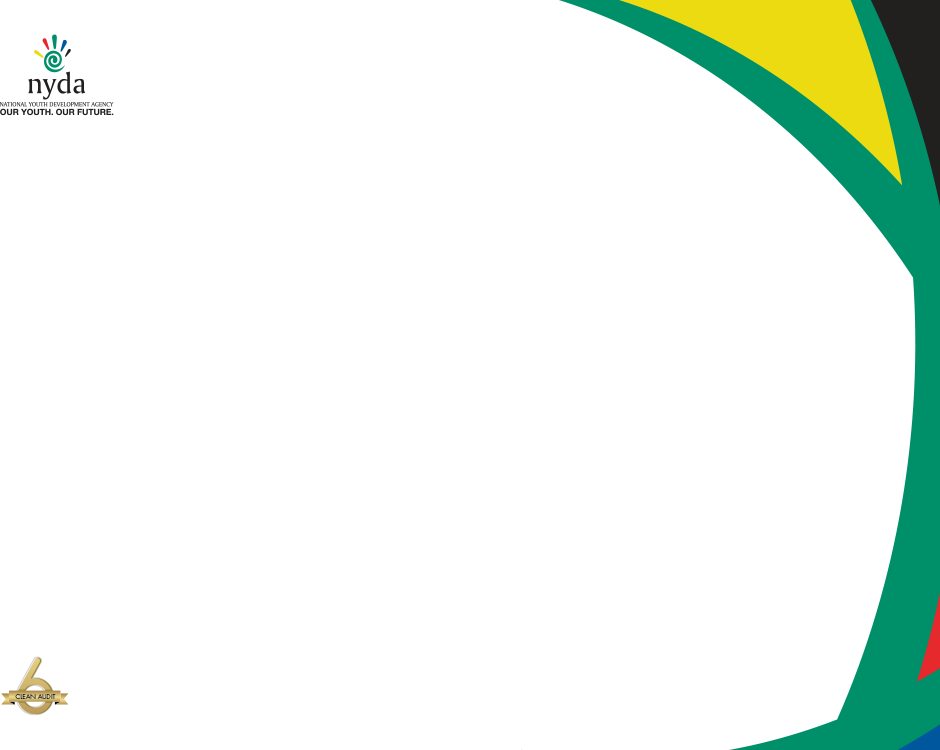 YOUTH EMPLOYMENT
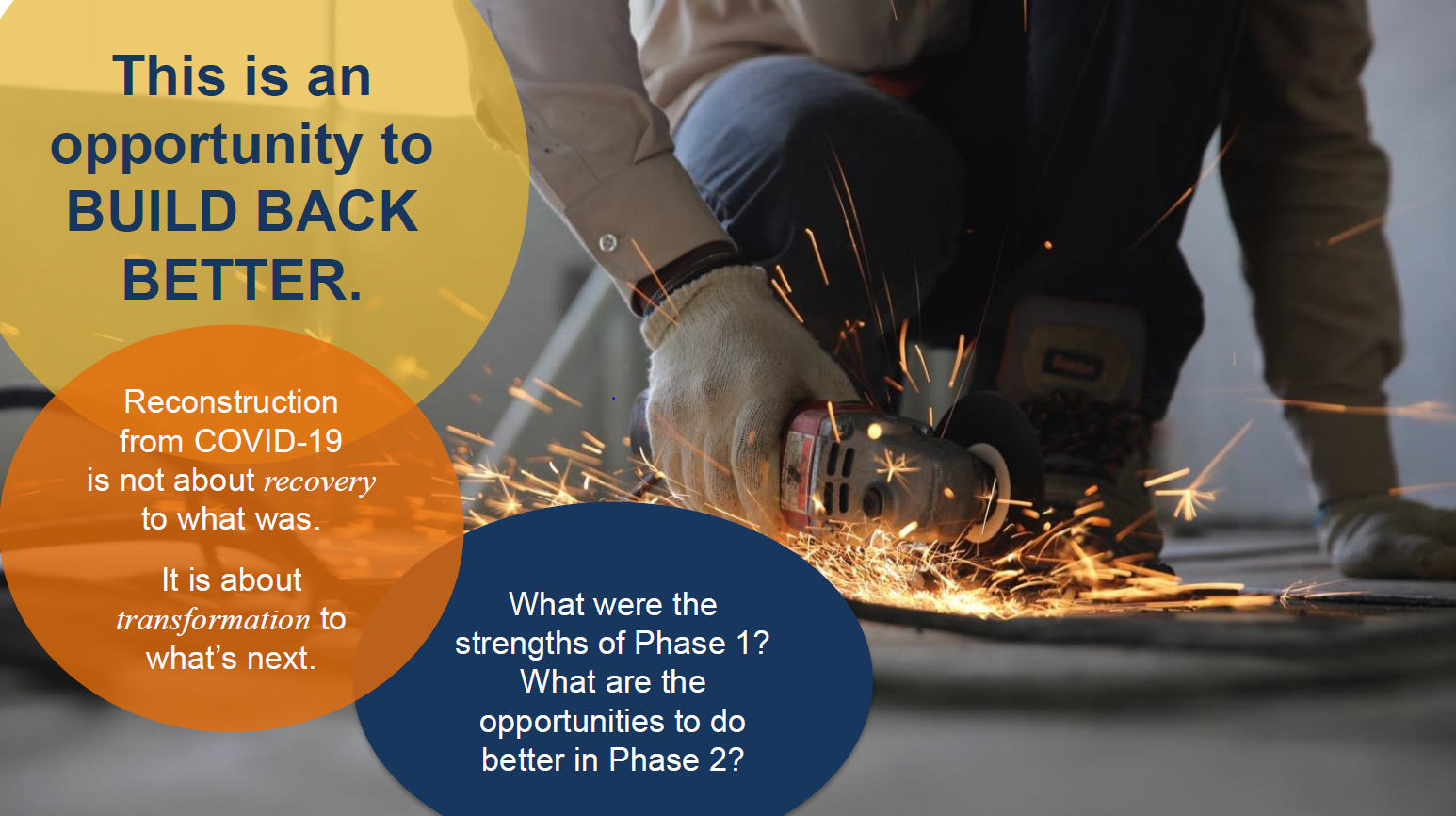 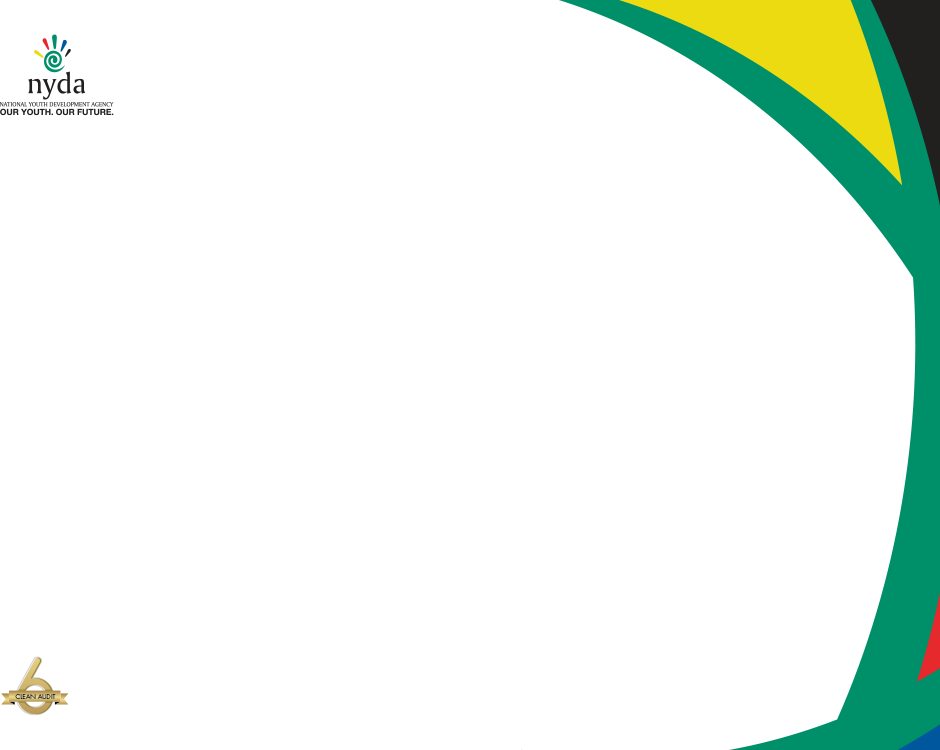 YOUTH EMPLOYMENT
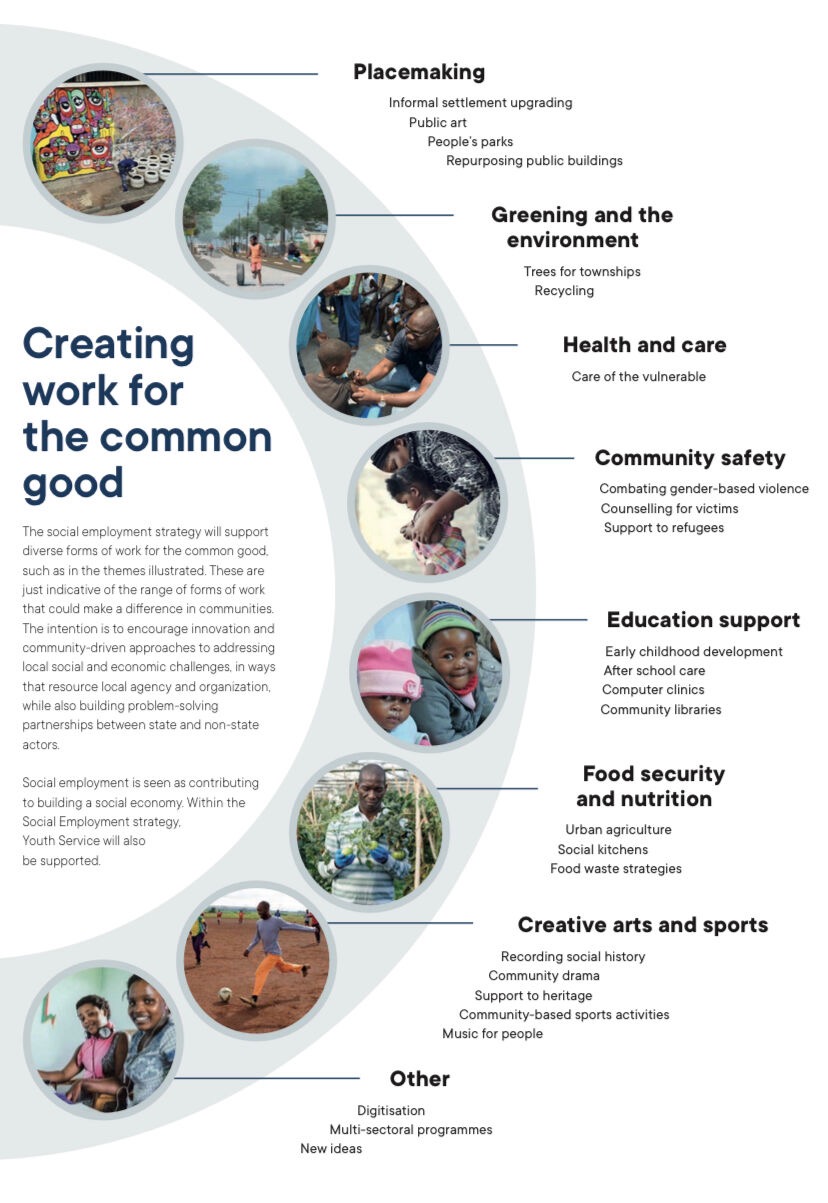 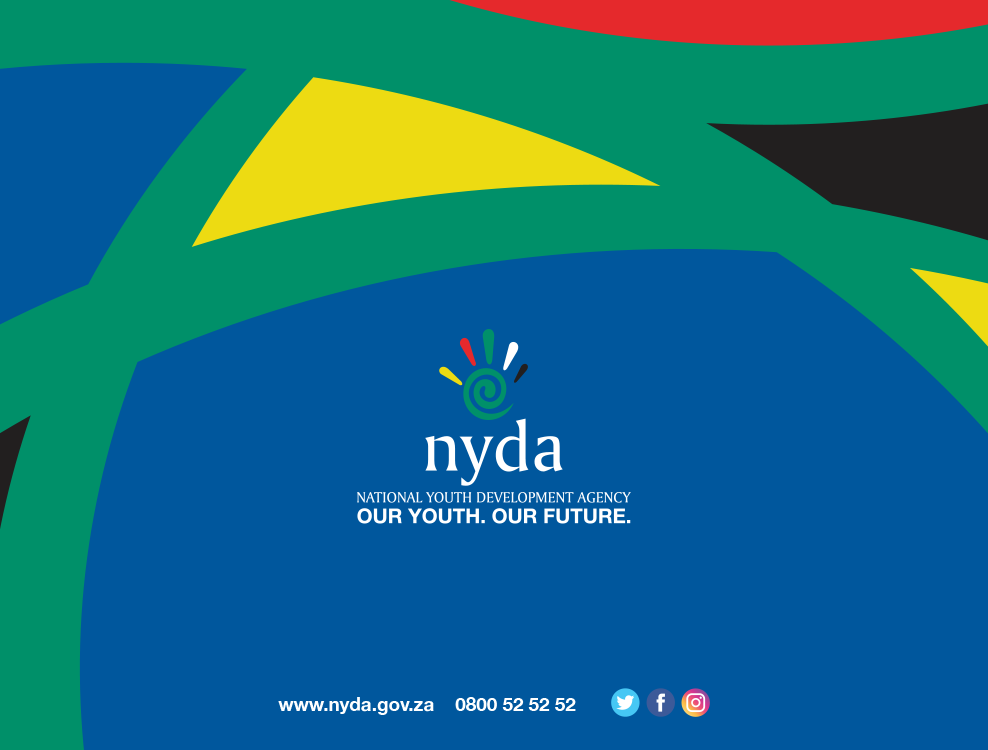